WOW
[Speaker Notes: wowowow]
01
Finally, Computer Architecture!
[Speaker Notes: Thank you for studying]
Computer Architecture!
[Speaker Notes: this very challenging hardware course with me.
First, let me ask you some questions. Which hardware courses did you complete?
What did you learn in those courses?
How about software courses?
It’s great to know that you have already built a solid background of computer science. 
But as you may or may not have noticed, when you learn the software courses, you follow a top-down approach]
program
Computer Architecture!
[Speaker Notes: At first, you started with various programming languages, like C and Java.
Through those courses, you might have developed some fancy programs/applications and become very much amazed by how awesome our computers can be.
And hopefully, you might’ve also accumulated a strong interest in computer science.

After a while, you might have become more curious about how exactly your programs are handled by computers.

For example, when you open a file or print a string on the screen, you simply call a function like OpenFile and Print, but you don’t need to worry about how to implement the called functions.
Instead, standard libraries of the programming language in use do that for you. 

Meanwhile, you may have noticed that when you install certain sdk on your computer, you usually need to choose a specific version that suits your operating system.]
program
operating system
Computer Architecture!
[Speaker Notes: So, operating system is a special program that manages other programs. 

First, an operating system provides necessary support for function implementation in Libraries. For example, the OpenFile function implementation in Library may further call a function defined in the code of the operating system.

More importantly, an operating system manages computer hardware and software resources and provides common services for computer programs. For example, many tasks may be running on our computers. It is the operating system that decides which task accesses which resources at which time instance.]
program
operating system
Computer Architecture!
digital logic
[Speaker Notes: When you study the hardware courses, you followed a bottom up approach.
You probably started with Digital Logic, which models computer computation at a very low level.
For example, how information is modeled by signals in a binary fashion, how a single transistor represents a bit, how a gate achieves simple operations over a combination of transistors;]
program
operating system
Computer Architecture!
organization
digital logic
[Speaker Notes: apparently, it is challenging to always break up a complex computation into sub-computations supported by digital logic
That’s why you get to know more computation units in the course of computer organization. 
In computer organization, you also learned other components like CPU, memory, and I/O, that are indispensible for computation.

So far, there is still one major question left unresolved: how exactly do these computer components cooperate to complete a computation?]
program
operating system
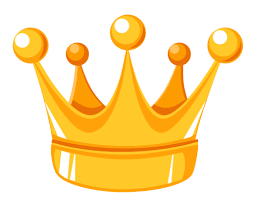 Computer Architecture!
organization
digital logic
[Speaker Notes: In the course of Computer Architecture, you will reveal this missing piece.

As shown in the slide, computer architecture is a layer between software and hardware

It is an Architect/microarchitect’s view of how to design a computer that meets system design goals;
Design choices critically affect both the software programmer and the hardware designer.

So far, any questions?]
?
Computer Architecture!
[Speaker Notes: What will be covered in this course?
To answer this question, let’s walk through how our computers solve a problem and see where computer architecture fits in.]
problem
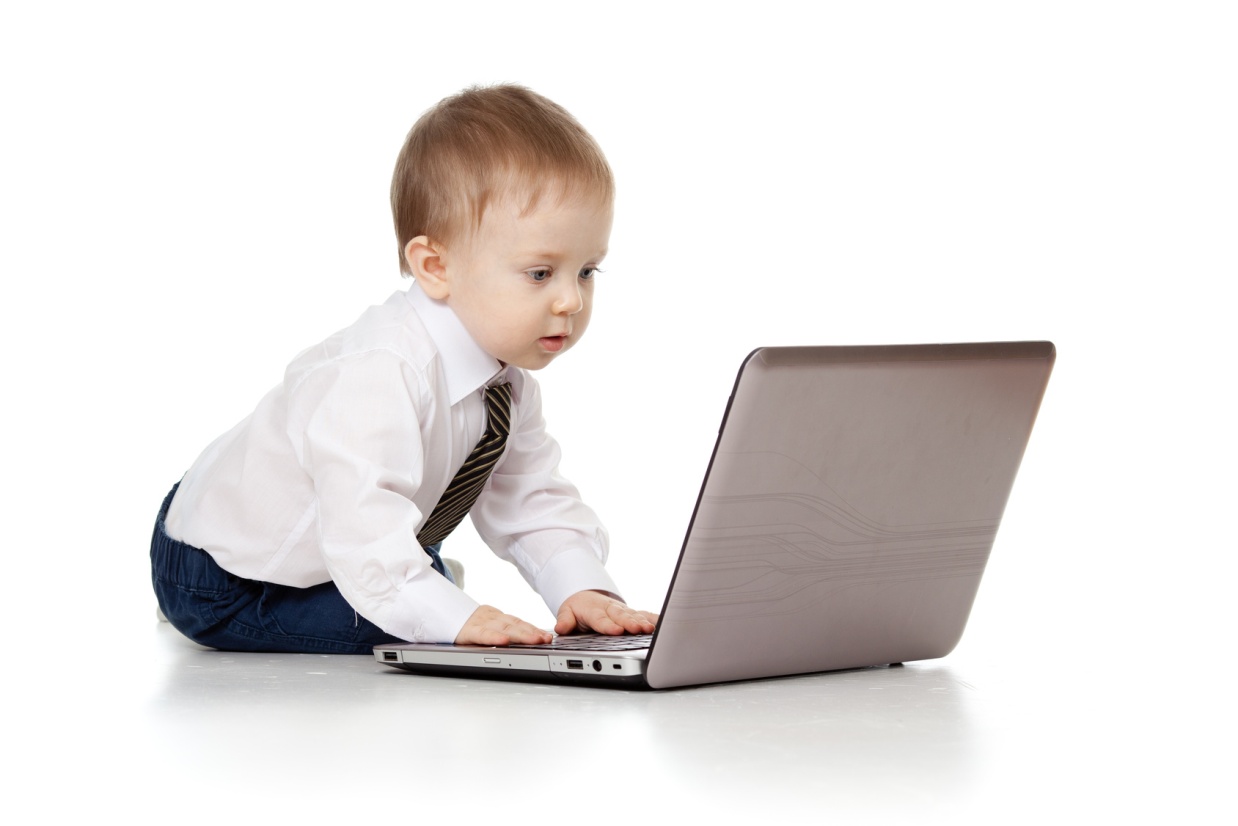 electrons
[Speaker Notes: Given a problem, eventually it’ll be the electrons that drive our computers to generate the result.
But before that, we need to go through a sequence of steps.]
problem
algorithm
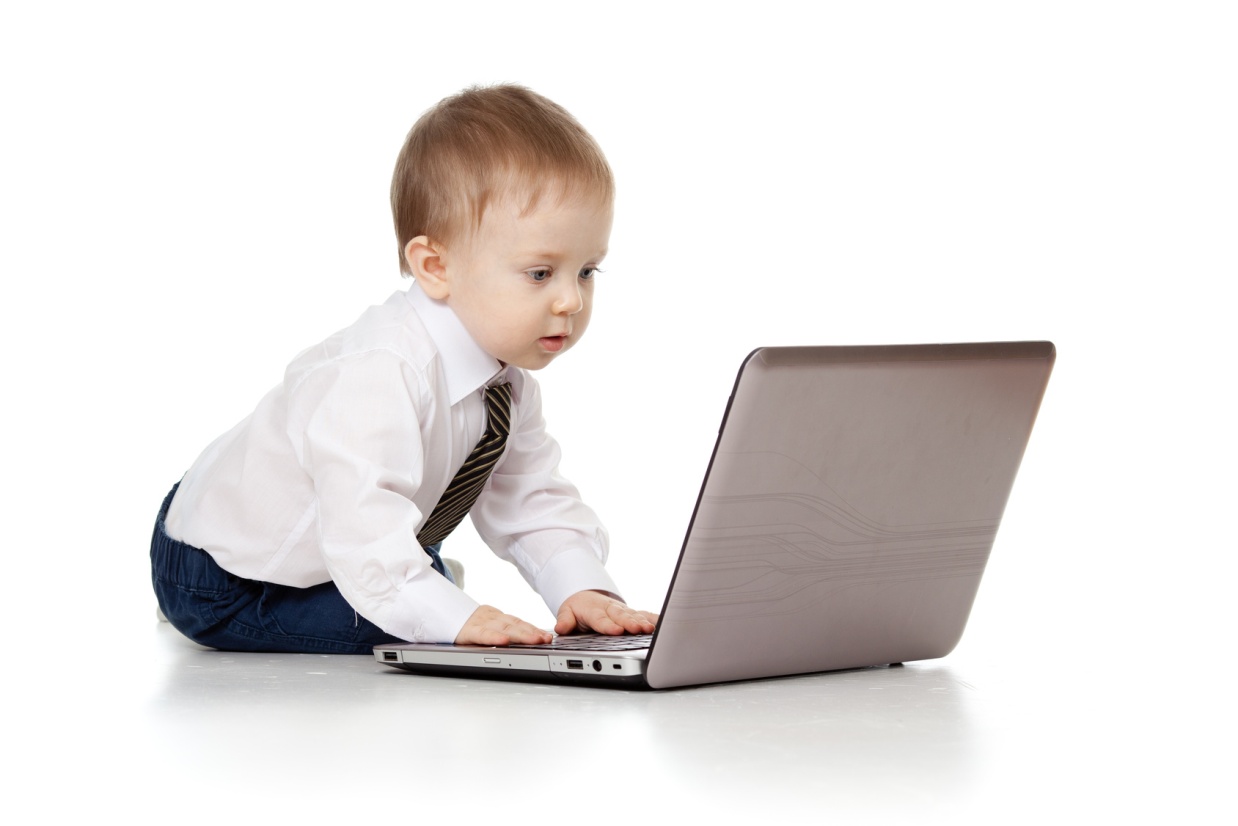 electrons
[Speaker Notes: First, we need to design a method to solve the problem. In computer science, such methods are called algorithms.]
problem
algorithm
program
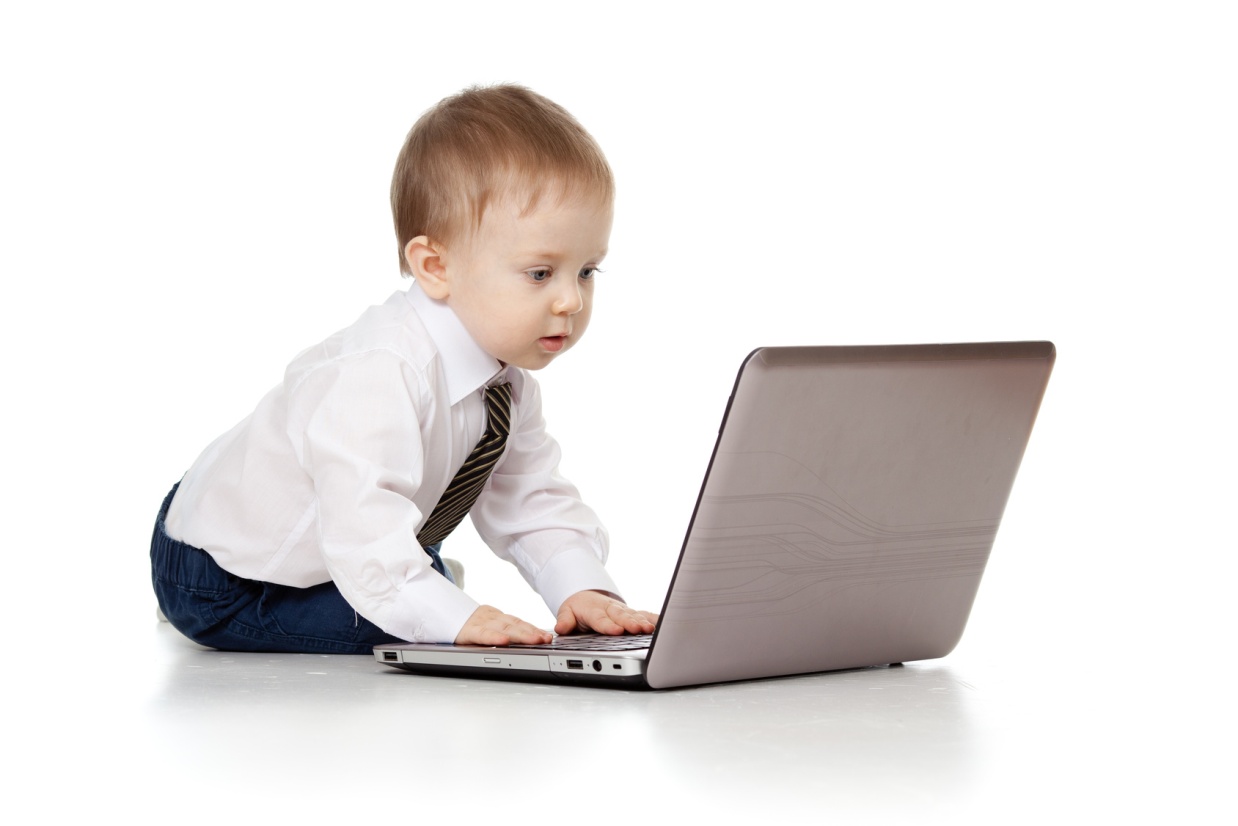 electrons
[Speaker Notes: Then based on your algorithm design, you use certain programming language to implement it into an executable program.]
problem
algorithm
program
runtime system
(VM, OS, MM)
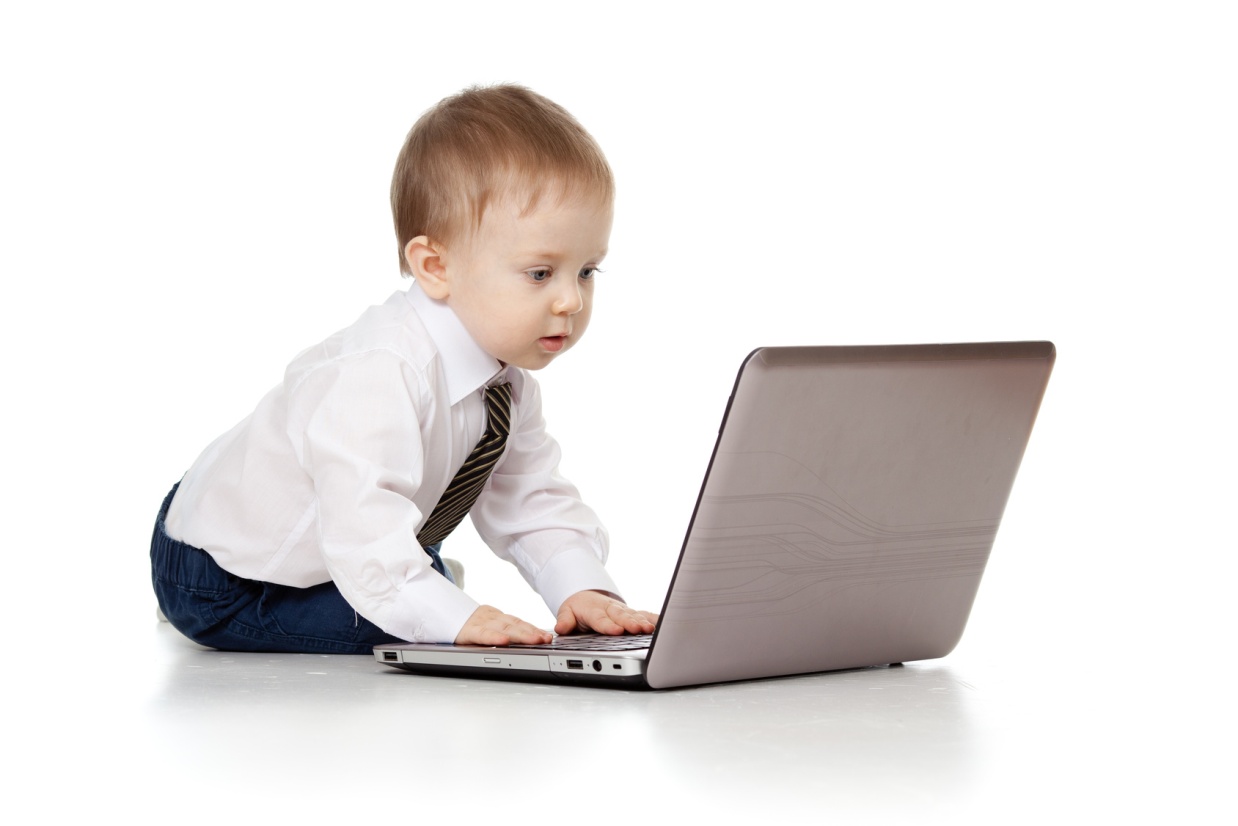 electrons
[Speaker Notes: As we mentioned, program execution depends on operating system.
Different operating systems may have different ways to handle your programs.]
problem
algorithm
program
runtime system
(VM, OS, MM)
ISA (architecture)
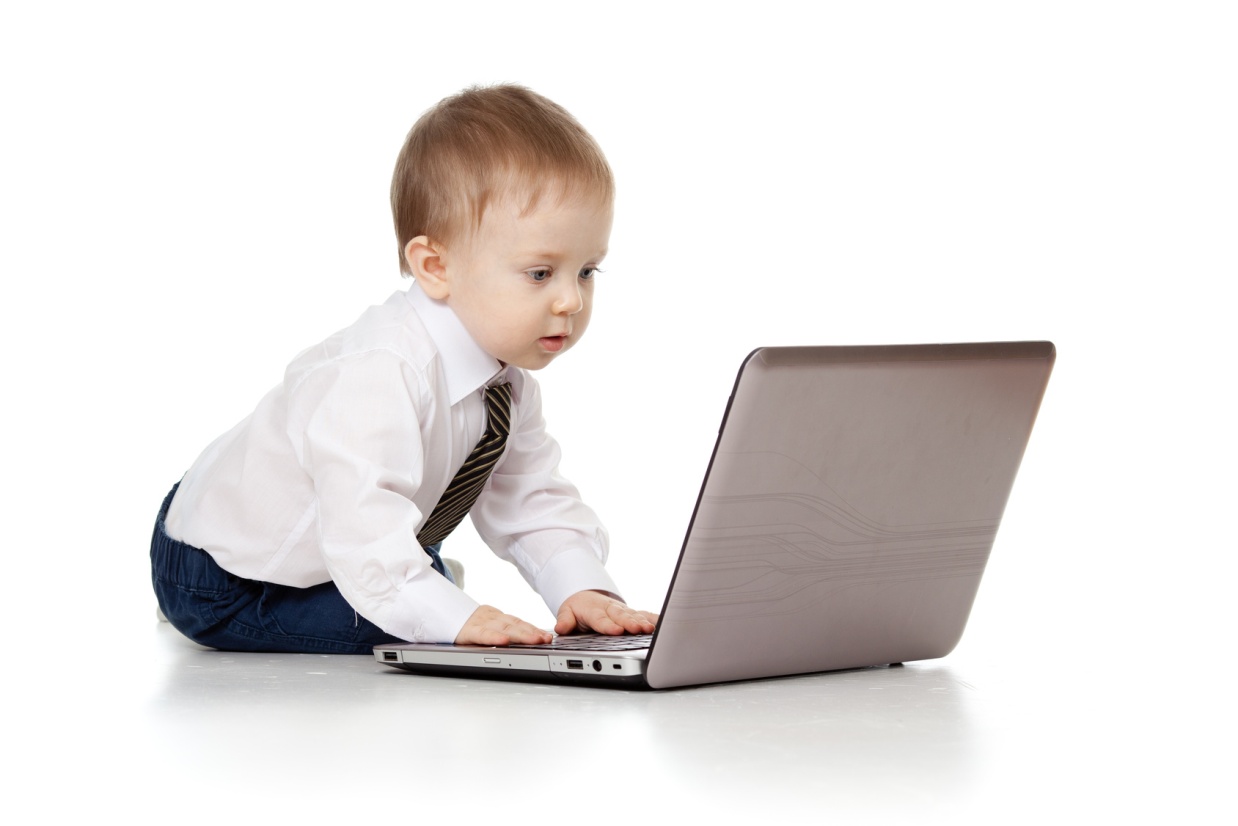 electrons
[Speaker Notes: Also, in hardware courses, we know that program written in high-level programming languages cannot be understood by computer hardware.
Instead, programs need to be compiled into instructions.
what instructions will your program be turned into depends on which Instruction Set Architecture (ISA) is used by your computer.
An ISA defines how to encode an instruction and how underlying hardware decodes it.]
problem
algorithm
program
runtime system
(VM, OS, MM)
ISA (architecture)
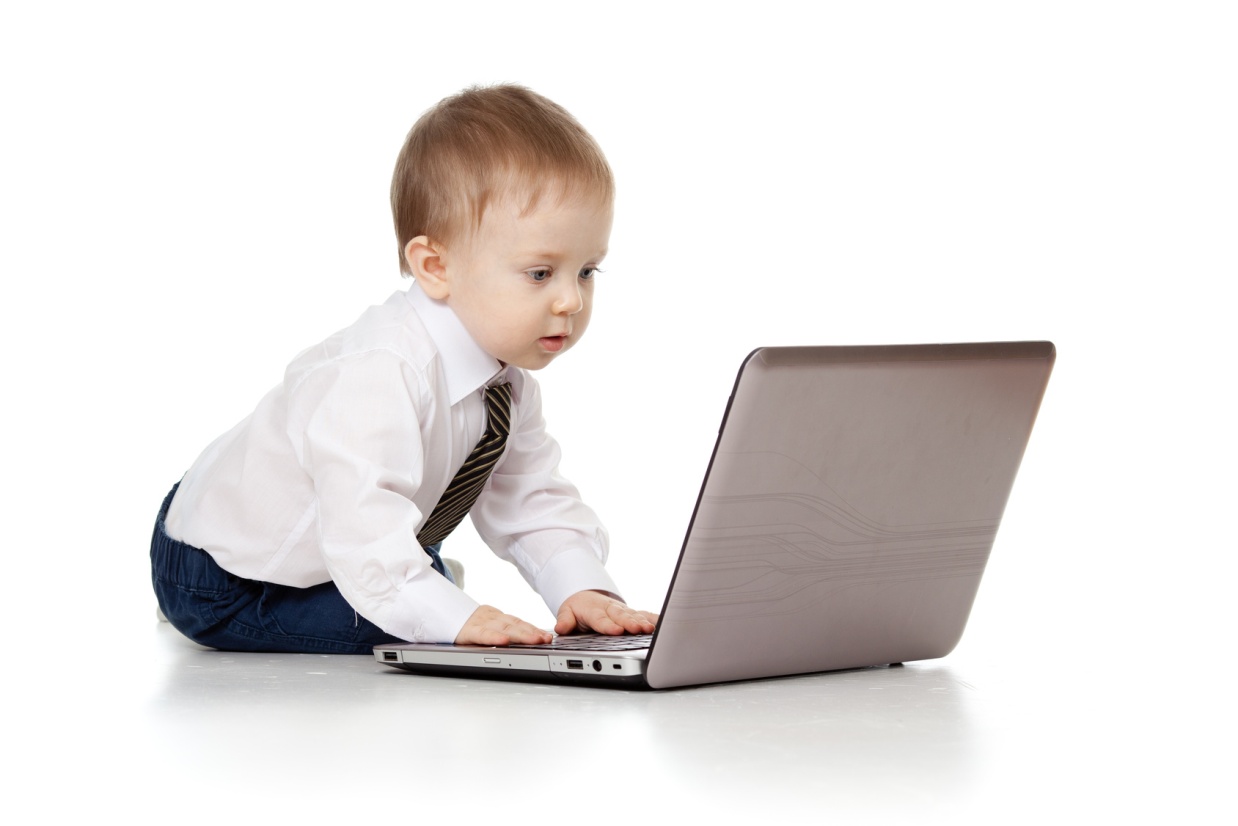 microarchitecture
electrons
[Speaker Notes: How an instruction is processed depends on specific architecture design. For example, at any time instance, only one instruction can be executed or different instructions can be co-executed with each instruction using a different component.]
problem
algorithm
program
runtime system
(VM, OS, MM)
ISA (architecture)
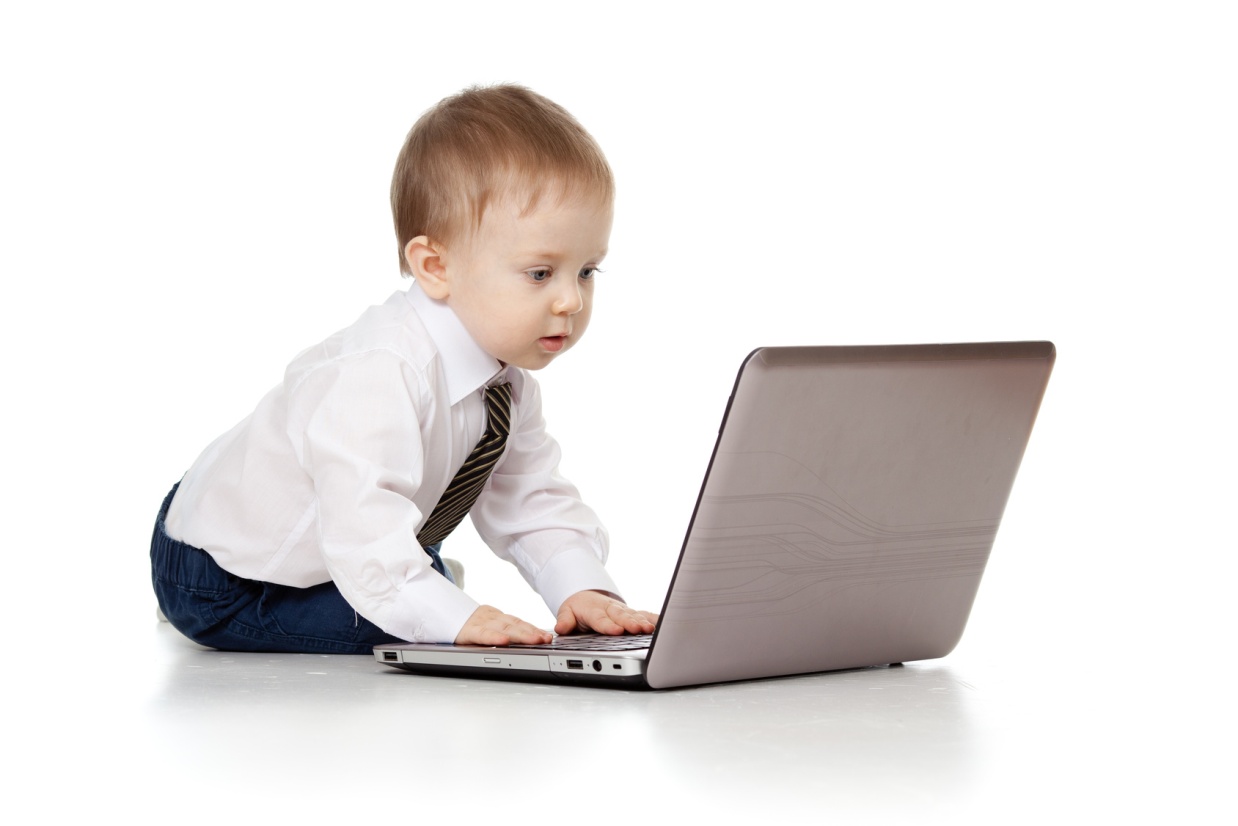 microarchitecture
logic
electrons
[Speaker Notes: Each component in use is composed by a number of digital logics,]
problem
algorithm
program
runtime system
(VM, OS, MM)
ISA (architecture)
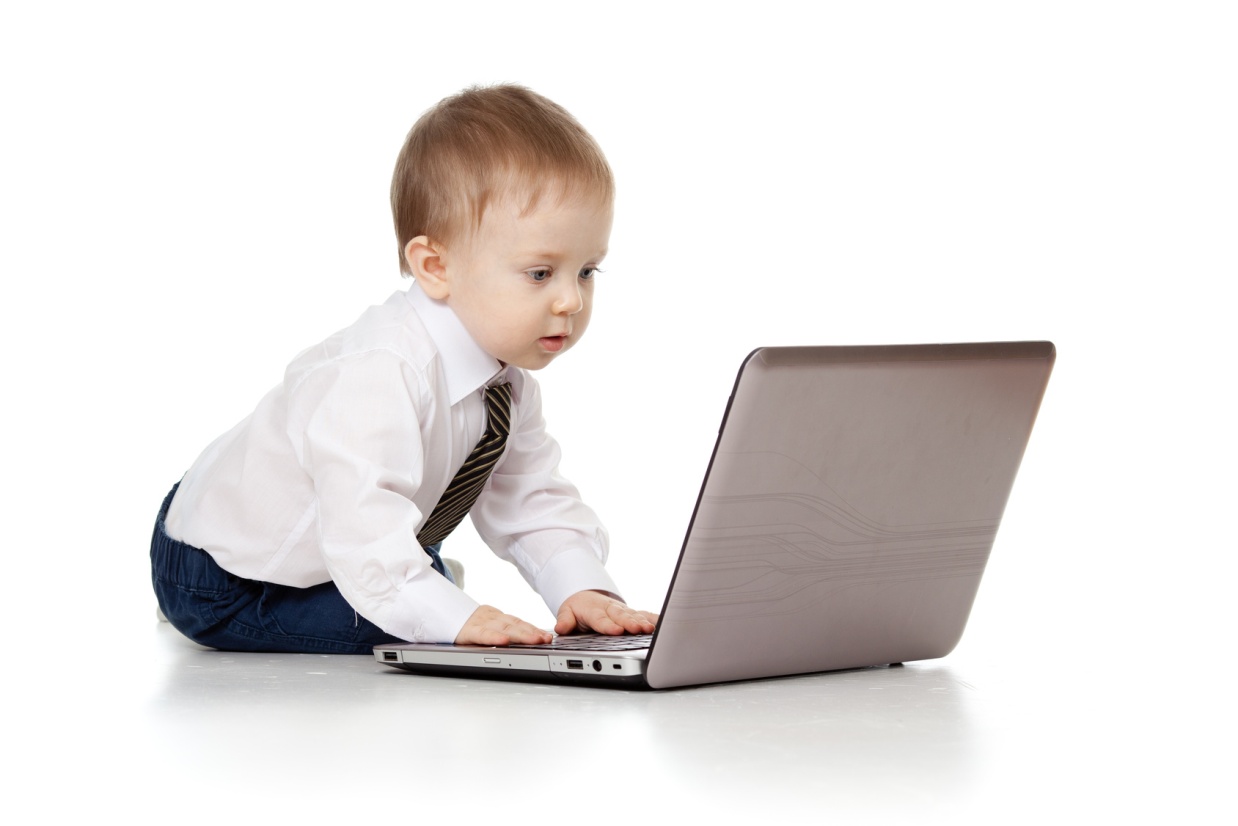 microarchitecture
logic
circuits
electrons
[Speaker Notes: which are constructed by integrated circuits driven by electrons.

Among all of these layers, which will be covered in computer architecture?

(levels of transformation create abstractions
Abstraction: a higher level only needs to know about the interface to the lower level,
not how the lower level is implemented)]
problem
algorithm
program
runtime system
(VM, OS, MM)
Computer Architecture!
ISA (architecture)
microarchitecture
logic
logic
circuits
electrons
[Speaker Notes: These are the parts that will be covered in this course
Two major new parts beyond previous courses are ISA and microarchitecture;
Meanwhile, it highly couples with some background knowledge in previous courses,
Such as organization, os, and assembly language]
challenging
runtime system
(VM, OS, MM)
Computer Architecture!
ISA (architecture)
microarchitecture
logic
logic
[Speaker Notes: So obviously it’s gonna be very challenging.]
challenging
runtime system
(VM, OS, MM)
for me as well…
Computer Architecture!
ISA (architecture)
microarchitecture
logic
logic
[Speaker Notes: And it’s still challenging for me as well, even after years of teaching this course,]
for me?
[Speaker Notes: Well]
Instructor
Kai Bu 卜凯
Associate Professor, College of CS, ZJU
Ph.D. from Hong Kong PolyU, 2013
Visiting Professor, SFU, 2018

Research Interests: 
network, security, computer architecture
research interns wanted

http://list.zju.edu.cn/kaibu
[Speaker Notes: I’m Kai Bu, an Associate Professor in CS college. 
I graduated from Hong Kong PolyU in 2013.
I teach computer architecture.
I conduct research in networking and security.
I usually host excellent undergraduate students in my group.
If you happen to be interested in my research, I’ll be more than happy to work with you.
Before that, you might like to know more about me via my webpage.]
How I Prepared(and am still preparing)
read textbooks
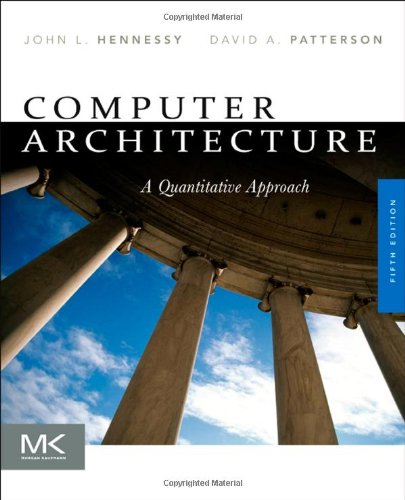 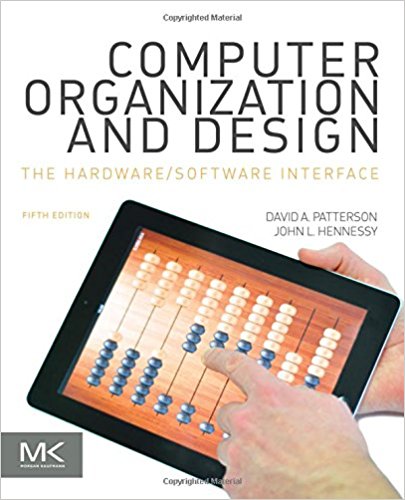 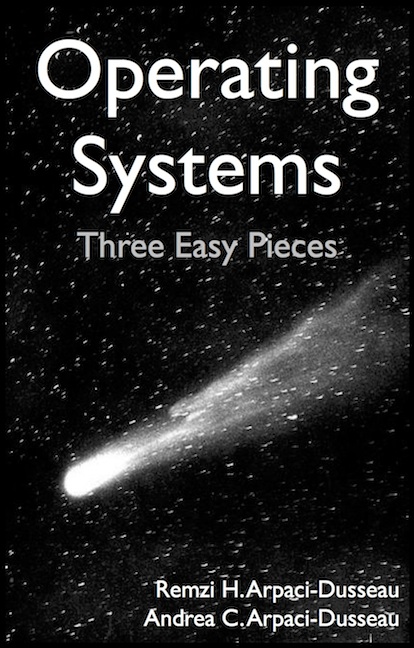 [Speaker Notes: Now back to the course, since it’s very challenging;
You might wonder that, as the instructor, how I prepared for teaching this course.
First, I read related textbooks, for many times.]
How I Prepared(and am still preparing)
watch video lectures
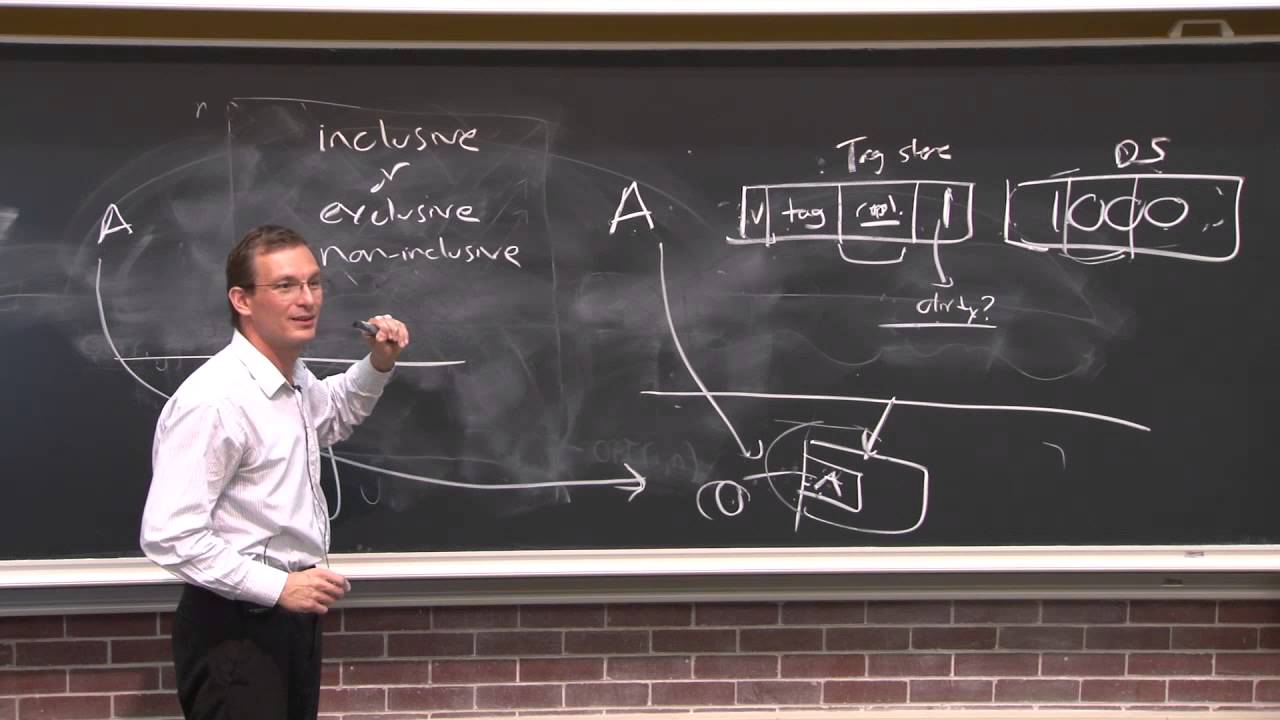 [Speaker Notes: Watch online video lectures]
How I Prepared(and am still preparing)
practice English
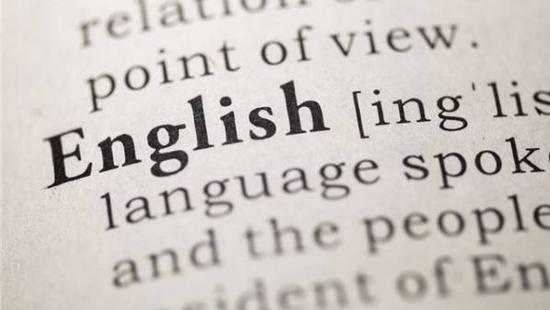 [Speaker Notes: Practice English]
and
even
read 
this 
book
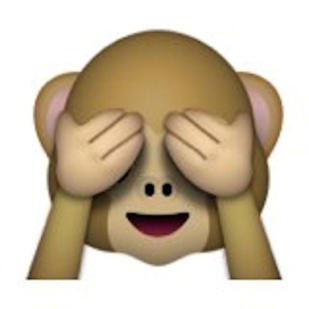 [Speaker Notes: And, I also read a book that is literally called Teaching What You Don’t Know]
What’s to deliver?
[Speaker Notes: So, after these much preparation, what can I offer to students in my class?]
How a multi-core system works?
[Speaker Notes: After this course, you are expected to understand how a multi-core system works;

Intro: cpu chip in this fig, multiple cores, each core has local/private L1 and L2 caches, all cores share L3 cache, connect to memory via memory controller]
How a multi-core system works?
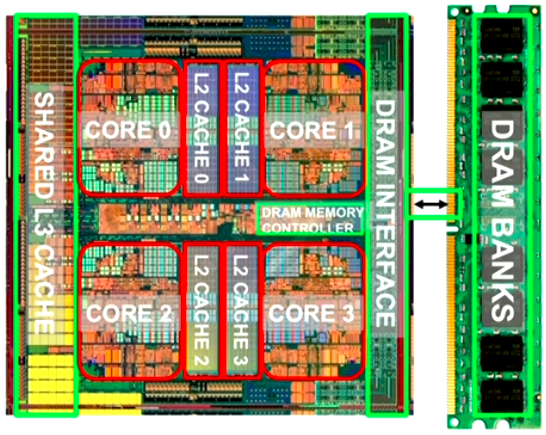 [Speaker Notes: Cpu and memory – computer architecture]
How a multi-core system works?
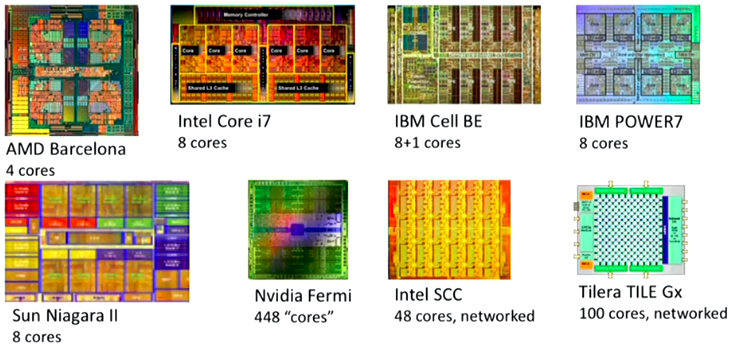 [Speaker Notes: More examples of multi-core CPUs]
know not only howbut also why
[Speaker Notes: You’ll start paying attention to not only how something works but also why it works in that way.
You may also start wondering why it doesn’t work in some other ways.]
understand the principles
[Speaker Notes: Through such comparison, you can better understand the working principles of things.]
explore the tradeoffs of 
different designs and ideas
[Speaker Notes: You’ll more and more get used to seeing things from different perspectives.
At most cases, a solution cannot be the best at every perspective.
You need to decide which perspective you care the most, and in order to get more benefits from this perspective, you might need to sacrifice some in terms of other perspectives.
Example, membership query using hash: space and accuracy;]
thought-provoking!
[Speaker Notes: Probably it’ll be the most thought-provoking course you’ve even taken so far.]
Textbook
Computer Architecture:
A Quantitative Approach
5th edition
John L. Hennessy
David A. Patterson
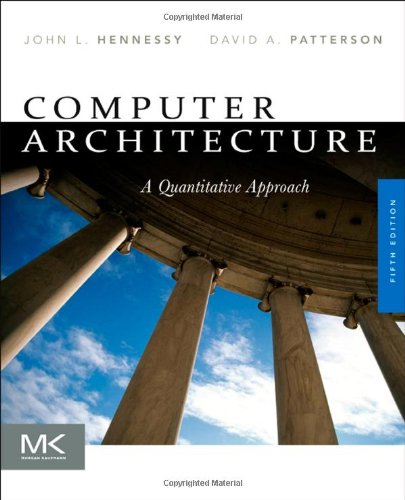 [Speaker Notes: The textbook we use is Computer Architecture: A quantitative approach 5th edition by Professor Hennessy and Professor Patterson.]
Textbook
Computer Architecture:
A Quantitative Approach
6th edition
John L. Hennessy
David A. Patterson
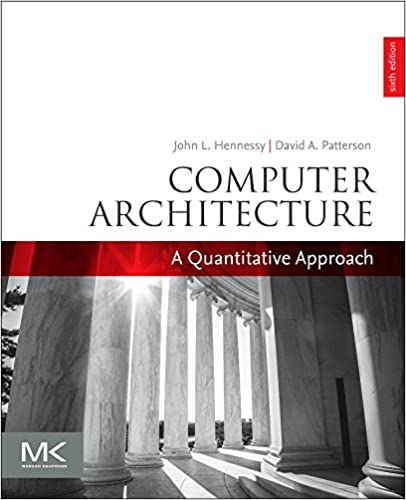 [Speaker Notes: The content will also cover some updates from the sixth edition]
Online Companion
5th Edition 
	https://booksite.elsevier.com/9780123838728/index.php

6th Edition
	https://www.elsevier.com/books-and-journals/book-companion/9780128119051
[Speaker Notes: A varriety of resources are available online including reference appendices and links to related materials on the Web, etc.]
Why This Book?
Quantitative approach: 
	Performance driven
Know not only how but also why
As in this book
	Operating Systems: Three Easy Pieces
[Speaker Notes: So why this book?
It presents computer architecture design in a quantitative approach, which adopts a performance-driven perspective. In other words, whenever it delivers a design technique, it clearly motivates how this technique makes our computers faster or better in terms of other measurement methodology.
So it tells us not only how computer architecture works but also why it works in the way it is designed.
You are also strongly encouraged to read the book Operating Systems: Three Easy Pieces as well, as os is a prerequisite for computer architecture.]
Course Website
http://list.zju.edu.cn/kaibu/comparch2020/
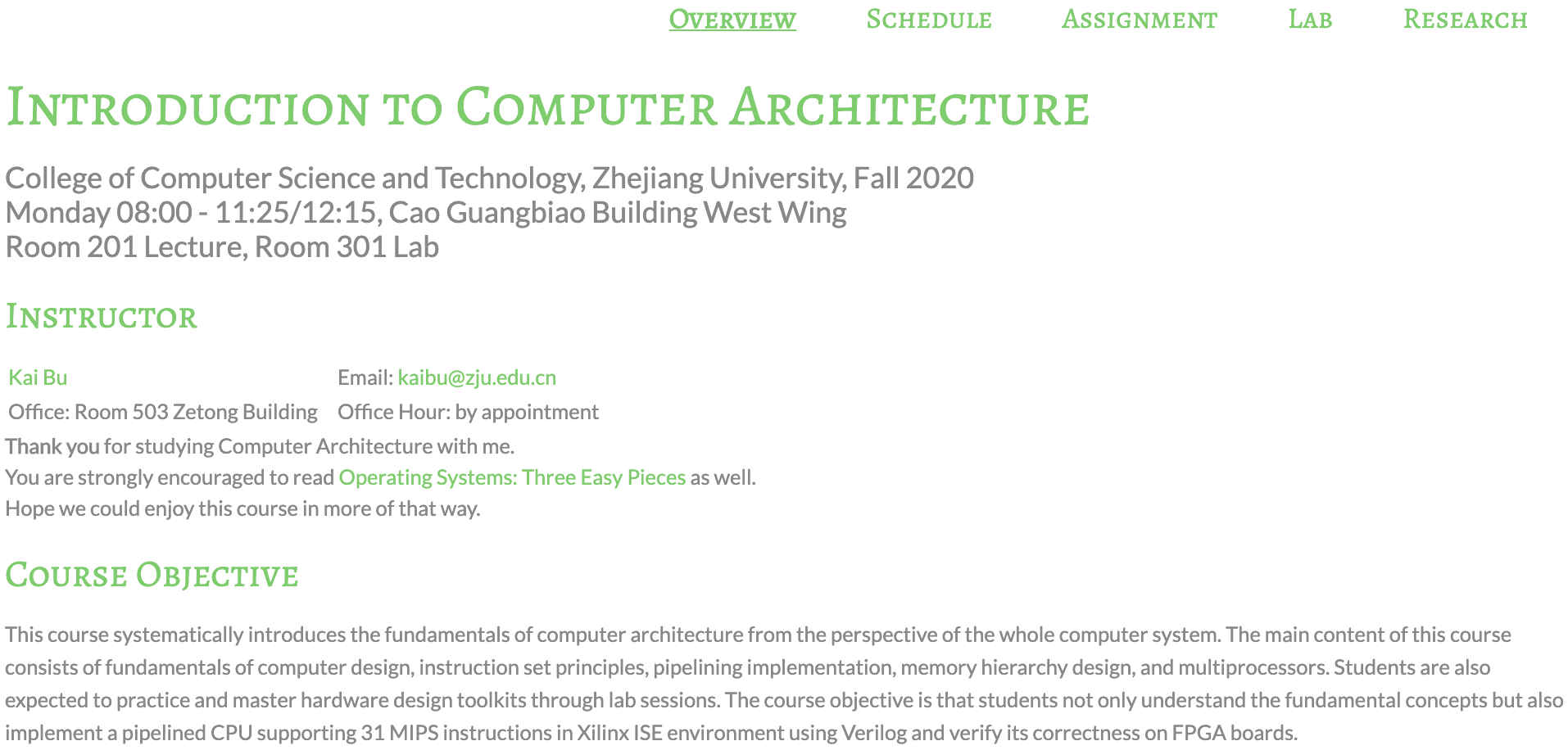 [Speaker Notes: all announcements and materials like slides and assignments will be posted on this website.]
Syllabus
Reference syllabus by Prof. Jiang
http://list.zju.edu.cn/kaibu/comparch2015/Syllabus_2013spring.pdf
[Speaker Notes: Here’re the links for reference syllabus]
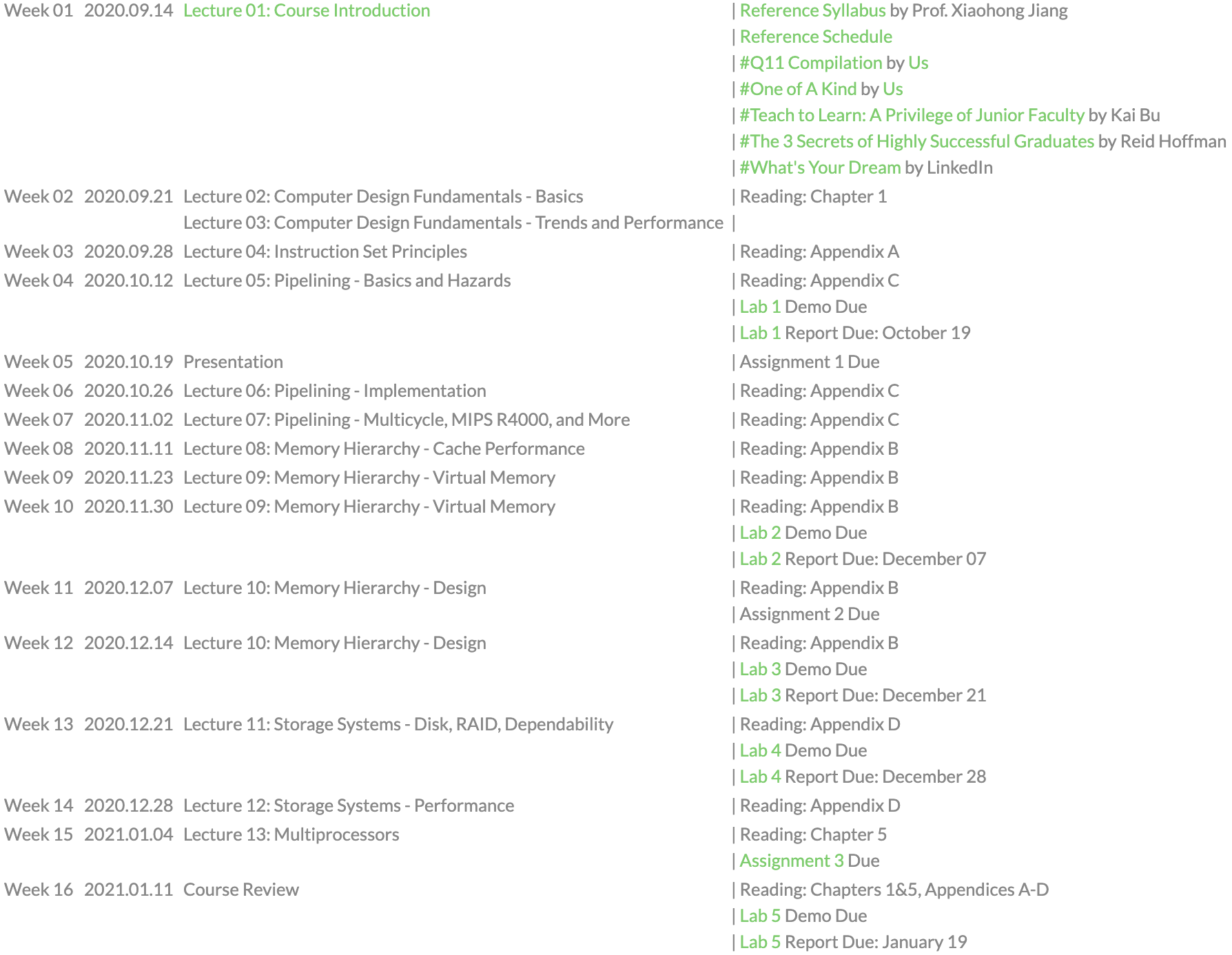 Schedule
Reference schedule
http://list.zju.edu.cn/kaibu/comparch2019/schedule.html
[Speaker Notes: and schedule]
Teaching Components
Lecture
Lab OR Research
Assignment & Quiz & Exam
[Speaker Notes: The course contains three major teaching components; they are lectures, labs OR research practice, and tests including assignments, quizzes, and exams;]
Teaching Components
Lecture
Lab OR Research
Assignment & Quiz & Exam
[Speaker Notes: Let’s start from walking through the key topics to be covered in lectures.]
Left off in Organization
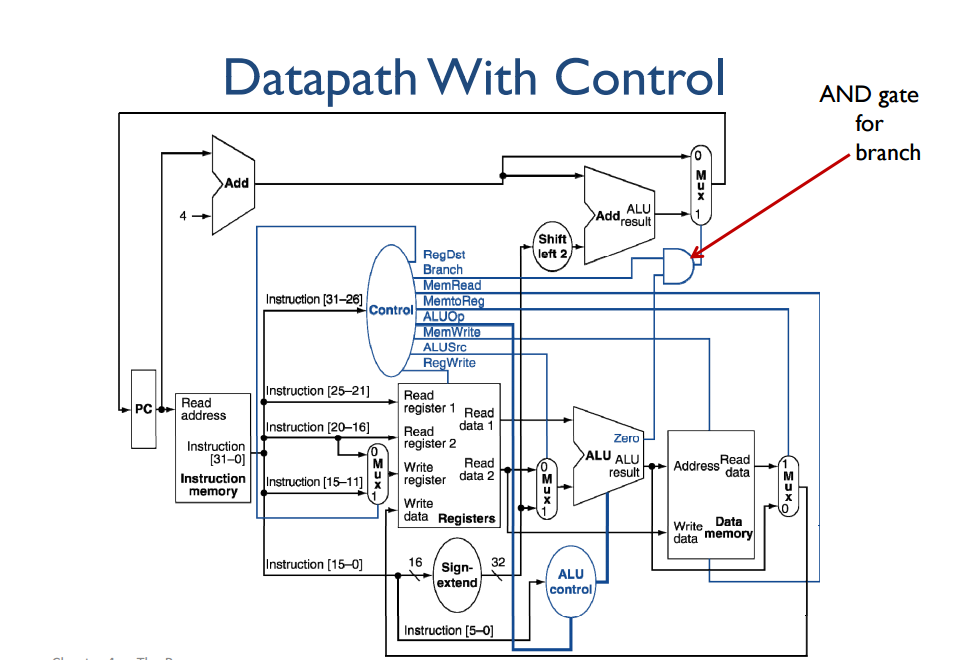 single cycle 
instruction execution
[Speaker Notes: This is where you left off in Computer Organization, computer hardware processes an instruction in a single clock cycle.
By single clock cycle, it means that within each clock cycle, only one instruction is being processed.
Limitation? (long clock cycles, other instructions have to wait even though some components are idle)]
Left off in Organization
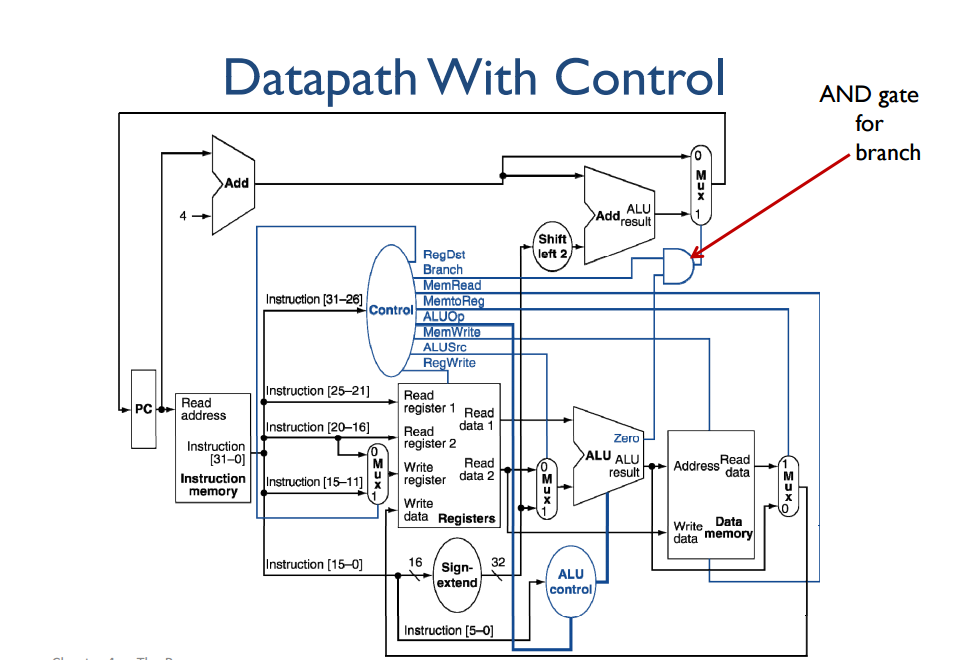 s    i    n    g    l    e      c    y    c    l    e 
instruction execution
[Speaker Notes: This is where you left off in Computer Organization, computer hardware processes an instruction in a single clock cycle.
By single clock cycle, it means that within each clock cycle, only one instruction is being processed.
Limitation? (long clock cycles, other instructions have to wait even though some components are idle)

A long single cycle

Long single clock
Set clock frequency 
To fit the longest instruction

The overall extra waiting time
For shorter instructions]
Left off in Organization
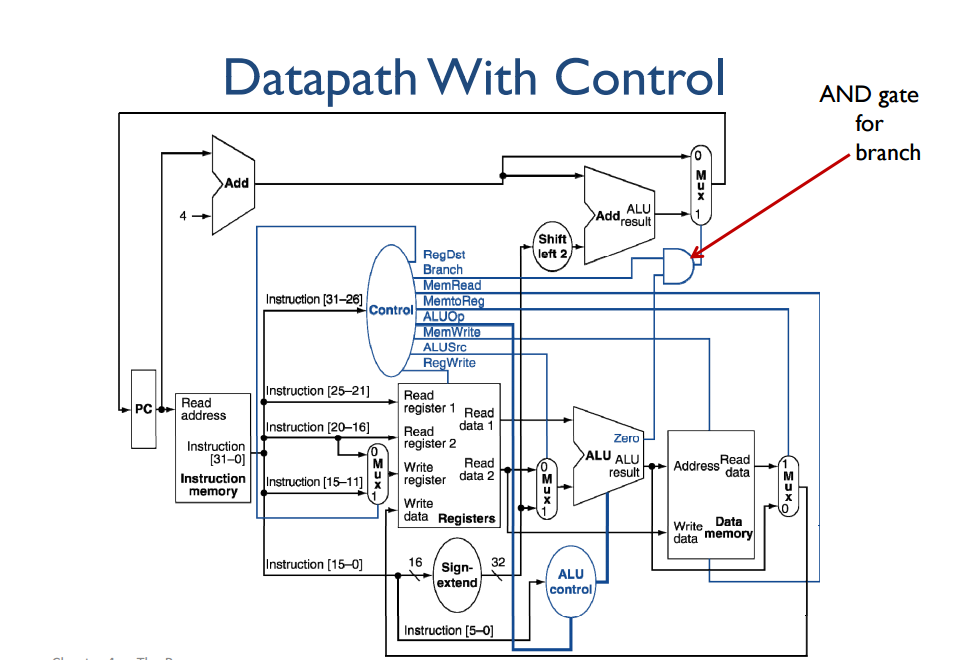 m    u    l    t    i    p    l    e     c  y  c  l  e  s 
instruction execution
[Speaker Notes: This is where you left off in Computer Organization, computer hardware processes an instruction in a single clock cycle.
By single clock cycle, it means that within each clock cycle, only one instruction is being processed.
Limitation? (long clock cycles, other instructions have to wait even though some components are idle)

Or a shorter cycle, yet taking multiple cycles for an instruction (instructions with varying cycles to complete)

Discussions:
Pros and cons of multi-cycle 

State diagram, diff instruction goes through different number of states
So, averagely, save extra waiting time?]
Now in Architecture
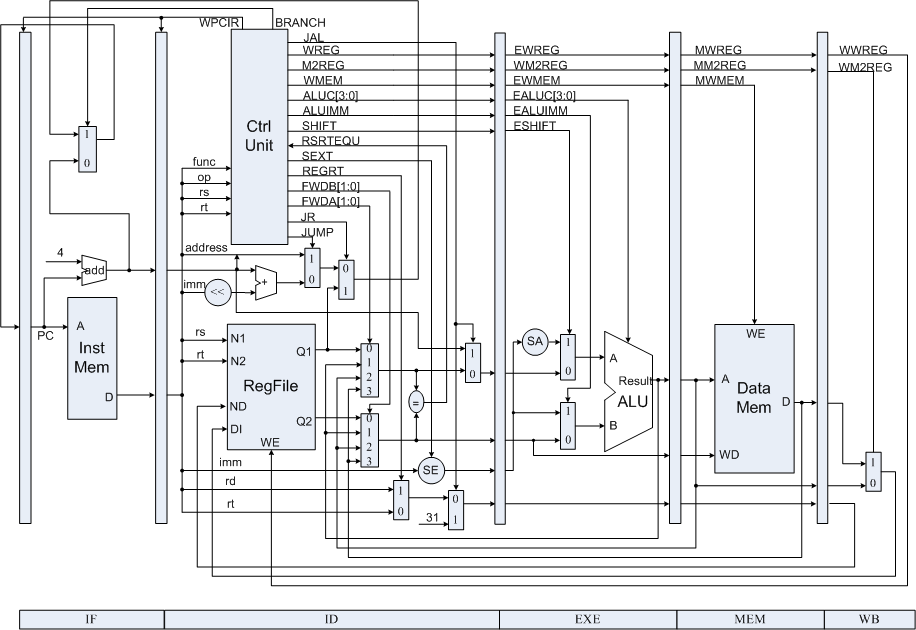 Pipelining
Divide instruction execution into stages
Pipelining
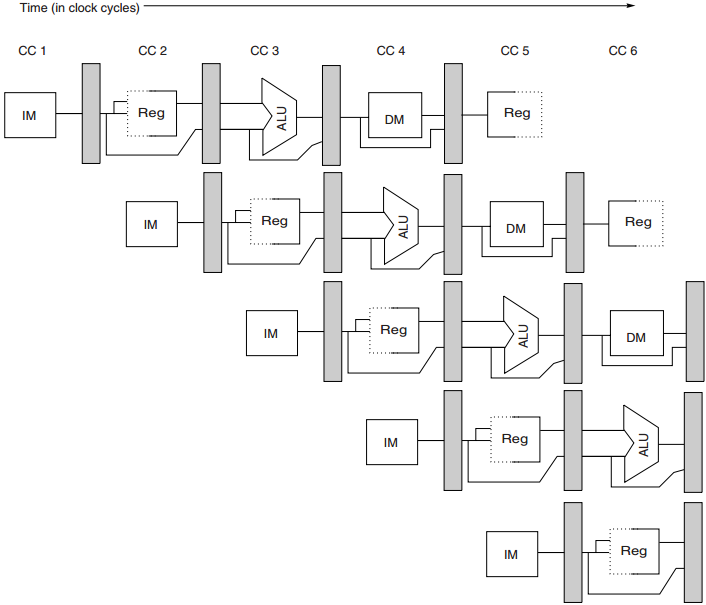 start executing one instruction
before completing the previous one
MIPS Instruction
at most 5 clock cycles per instruction
IF ID EX MEM WB
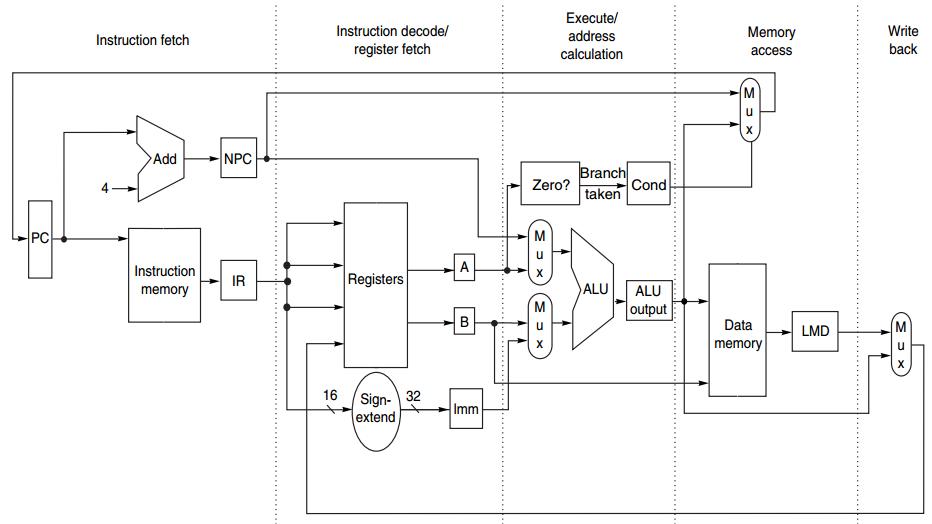 MIPS Instruction
IF            ID            EX        MEM    WB
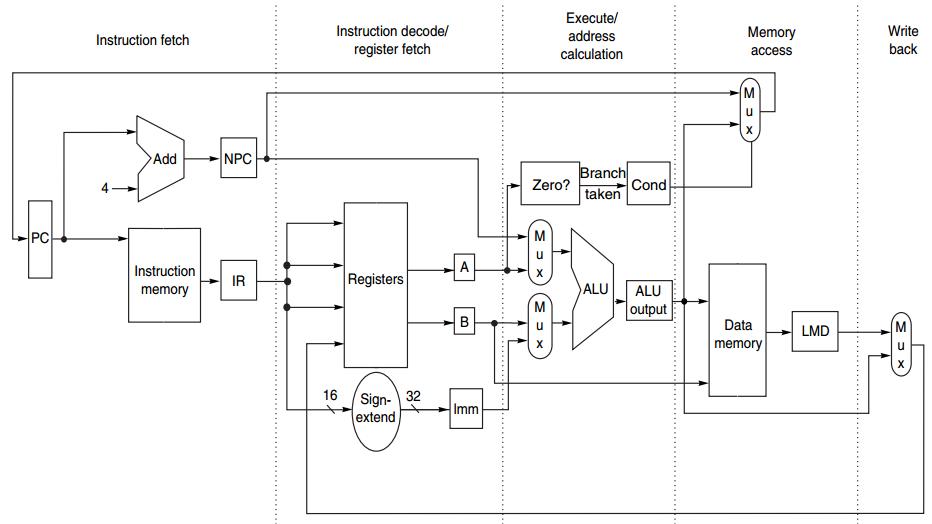 IR ← Mem[PC];
NPC ← PC + 4;
MIPS Instruction
IF            ID            EX        MEM    WB
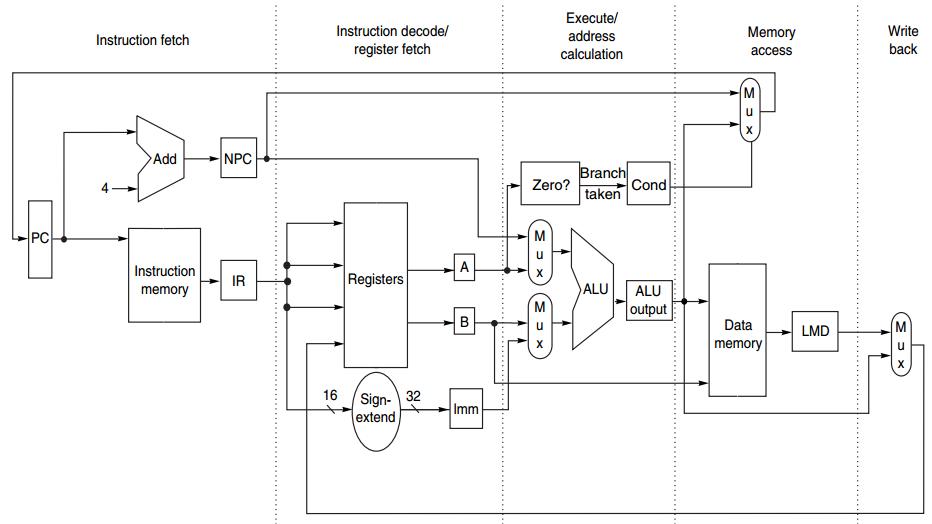 A ← Regs[rs];
B ← Regs[rt];
Imm ← sign-extended
             immediate field
             of IR (lower 16 bits)
MIPS Instruction
IF            ID            EX        MEM    WB
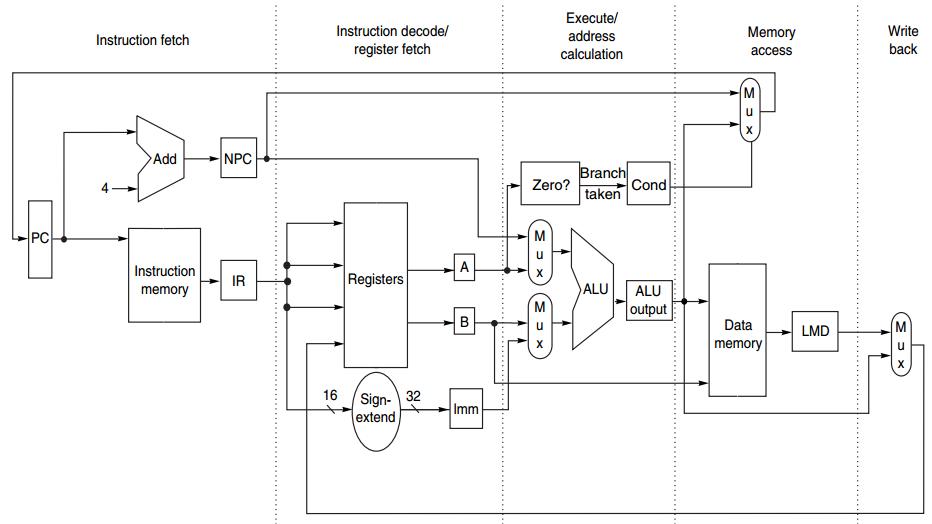 ALUOutput ← A + Imm;

ALUOutput ← A func B;

ALUOutput ← A op Imm;

ALUOutput ← NPC + (Imm<<2);
Cond ← (A == 0);
MIPS Instruction
IF            ID            EX        MEM    WB
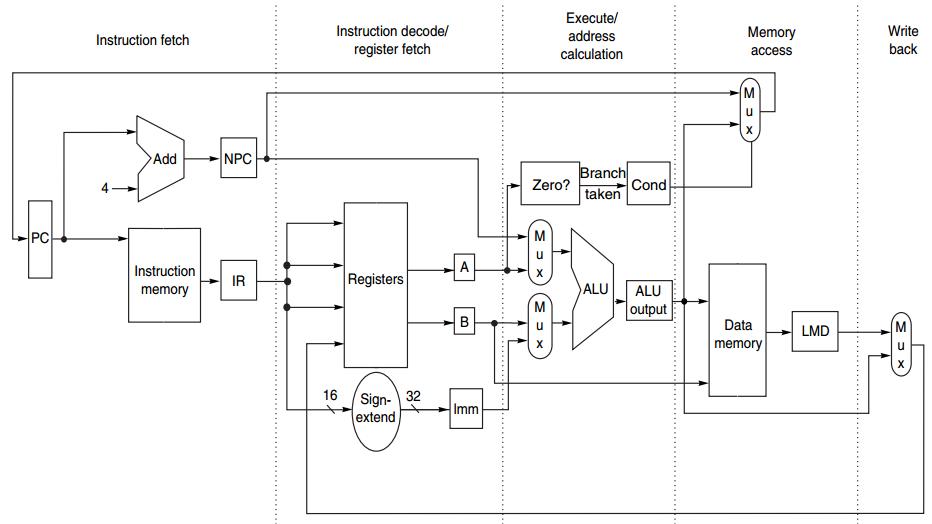 LMD ← Mem[ALUOutput]; Mem[ALUOutput] ← B;

if (cond) PC ← ALUOutput;
MIPS Instruction
IF            ID            EX        MEM    WB
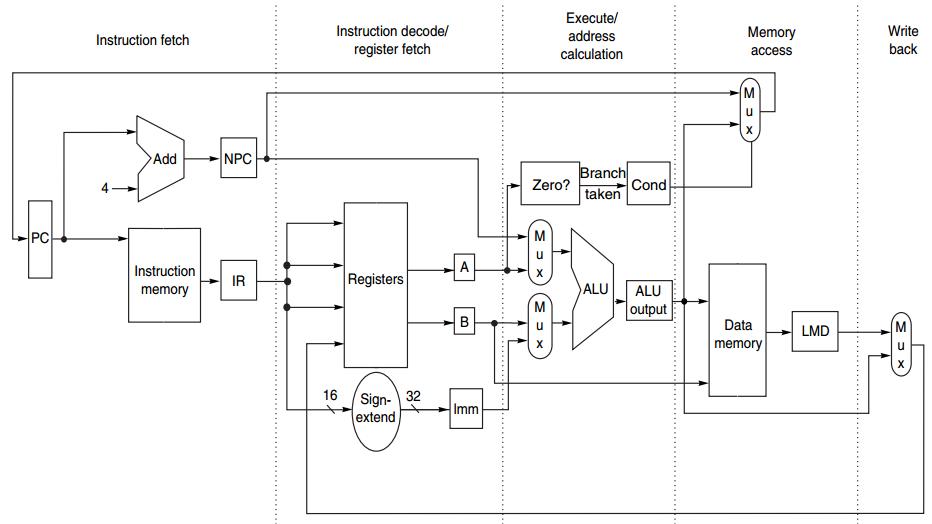 Regs[rd] ← ALUOutput;

Regs[rt] ← ALUOutput;

Regs[rt] ← LMD;
Structural Hazard
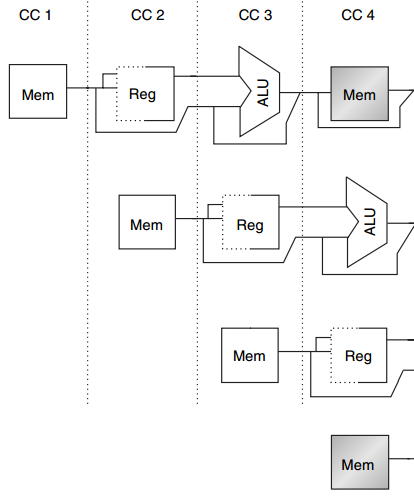 MEM
Example
	1 mem port
	mem conflict

	data access
		  vs
	instr fetch
Load
Instr i+1
Instr i+2
IF
Instr i+3
[Speaker Notes: Here’s an example of structural hazard due to memory conflict.
Assume the processor has only memory port.
A structural hazard will arise in clock cycle 4 when the load instruction reads data from memory and instruction i plus 3 fetches instruction from memory.]
Data Hazard
R1
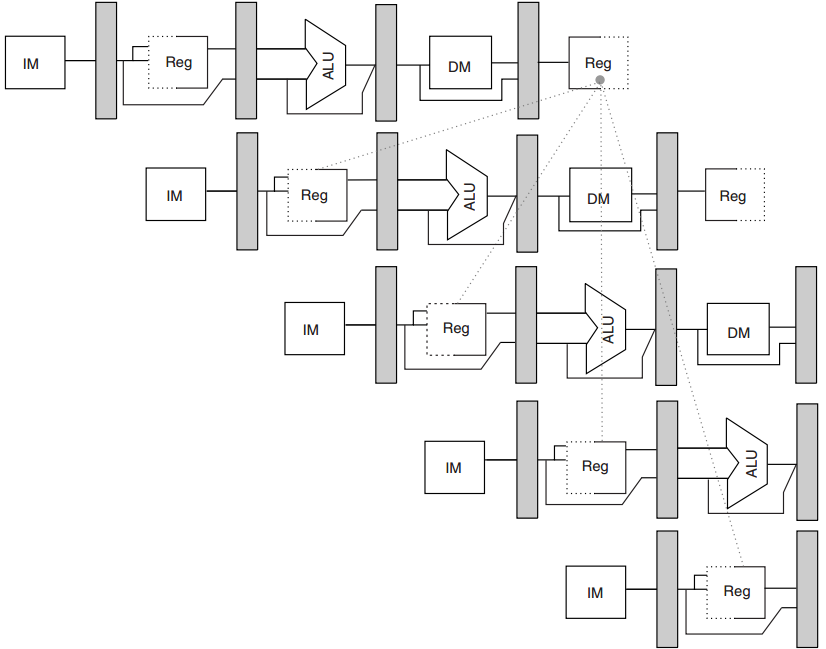 DADD
R1, R2, R3
DSUB
R4, R1, R5
AND
R6, R1, R7
No hazard
1st half cycle: w
2nd half cycle: r
OR
R8, R1, R9
XOR
R10, R1, R11
[Speaker Notes: In this example, the subtract and AND instructions need R1 before the add instruction prepares it. So R1 causes a data hazard that prevents normal pipelining of the subtract and AND instructions.
Note that the OR instruction has no hazard because the add instruction prepares R1 in the first half of the clock cycle while the OR instruction needs R1 till the second half.]
Memory Hierarchy
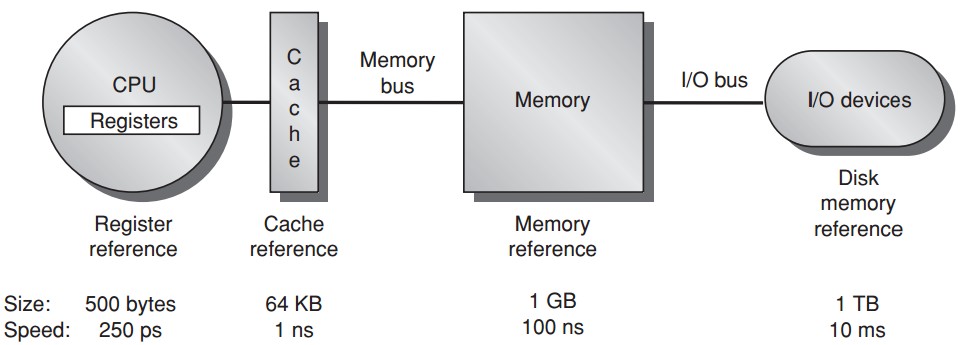 Cache Performance
Memory stall cycles
	the number of cycles during processor is stalled waiting for a mem access
Miss rate
	number of misses over number of accesses
Miss penalty
	the cost per miss (number of extra clock cycles to wait)
Block Placement
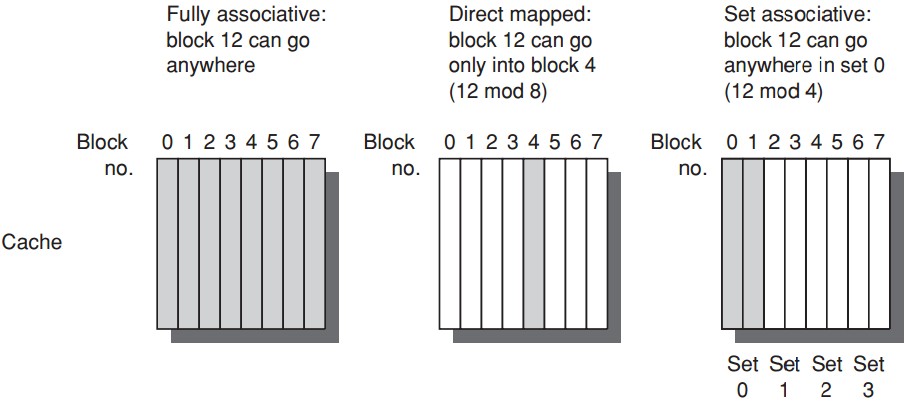 Multilevel Cache
Two-level cache
	Add another level of cache between the original cache and memory
L1: small enough to match the clock cycle time of the fast processor;
L2: large enough to capture many accesses that would go to main memory, lessening miss penalty
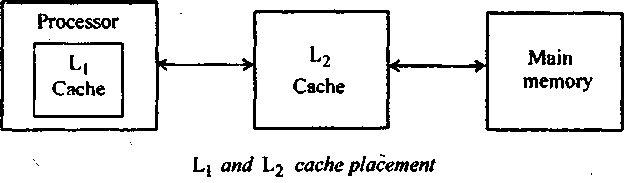 Virtual Memory
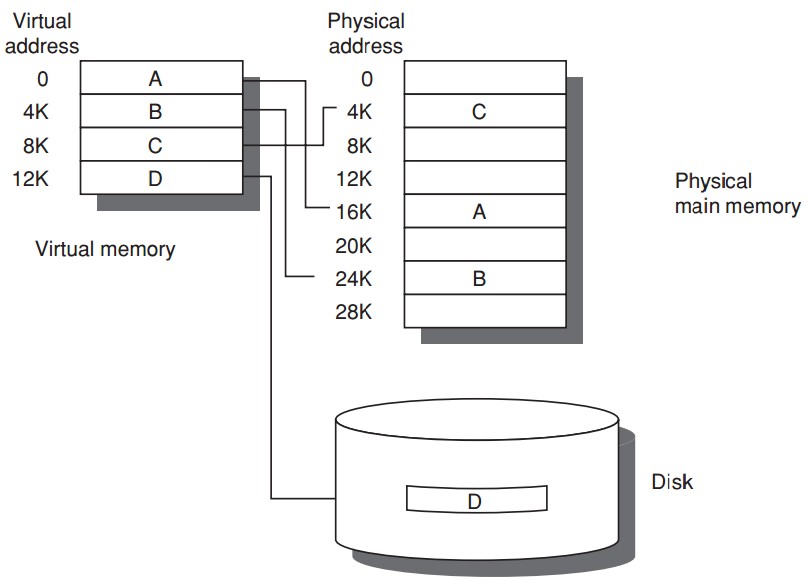 Program uses 
discontiguous memory locations
Use secondary/non-memory storage
Virtual Memory
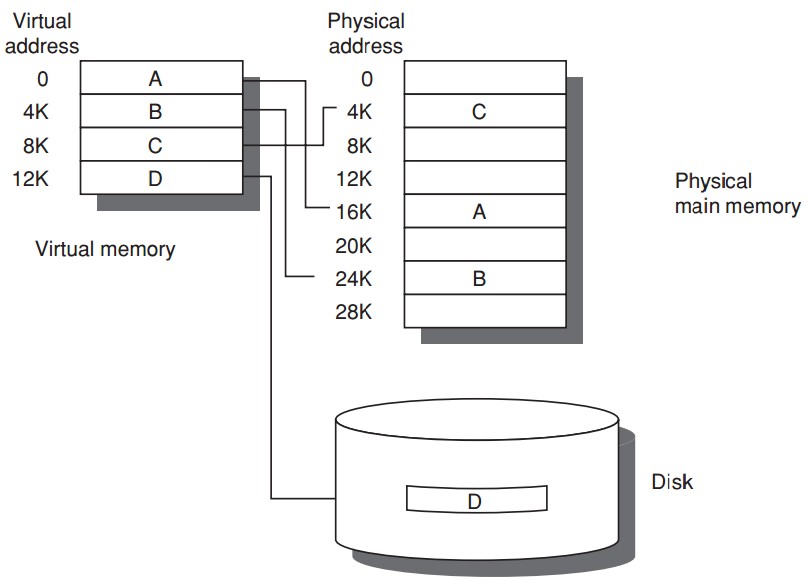 Program thinks 
contiguous memory locations
larger physical memory
Prior Virtual Memory
Main/Physical Memory
Contiguous allocation
Direct memory access
Direct memory access
allocated
Process A
Process B
allocated
[Speaker Notes: If we directly map process address space to physical memory address, we need to follow contiguous allocation like this.
Then each process can use direct memory access using physical memory address.]
Prior Virtual Memory
Main/Physical Memory
efficiency?
used
Process A
Process B
used
[Speaker Notes: One possible limitation of such direct memory access is low memory efficiency.
As we can see, at certain time instants, a process uses way less memory than it is allocated for.]
Prior Virtual Memory
Main/Physical Memory
protection?
used
Process A
Process B
used
[Speaker Notes: Another limitation is lack of memory protection to prevent a process from accessing memory allocated for other processes.]
Prior Virtual Memory
Main/Physical Memory
Easier/flexible memory management
Virtual memory
used
used
Process A
Process B
used
used
[Speaker Notes: To address the above limitations, virtual memory introduces an indirect mapping from the memory address processes use to the physical memory address where data actually locates.]
Prior Virtual Memory
Main/Physical Memory
Share a smaller amount of physical memory among many processes
Virtual memory
used
used
Process A
Process B
used
used
[Speaker Notes: Each process still thinks that the same amount of memory space is allocated for it;
But in practical, not all data need to be pre-loaded into memory and processed data could be evicted from memory.
This way, a smaller physical memory can support more processes.]
Prior Virtual Memory
Main/Physical Memory
Physical memory allocations 
	need not be contiguous
Virtual memory
used
used
used
Process A
used
Process B
used
used
used
used
[Speaker Notes: Besides, memory allocations no longer need to be contiguous,
Virtual address can point to any physical address.]
Prior Virtual Memory
Main/Physical Memory
memory protection;
	process isolation
Virtual memory
used
used
used
Process A
used
Process B
used
used
used
used
[Speaker Notes: As now processes access memory through virtual address instead of physical address, 
with well designed address mapping, 
we can make sure that a process cannot access memory allocated for other processes.]
Prior Virtual Memory
Main/Physical Memory
Introduces another level of 
	secondary storage
Virtual memory
used
used
used
Process A
used
Process B
used
used
used
used
[Speaker Notes: To support larger virtual memory space, data blocks corresponding to virtual addresses can also be temporarily stored in secondary storage like disk and swapped to memory when needed.]
Virtual Memory
Paged virtual memory
	page: fixed-size block
Segmented virtual memory
	segment: variable-size block
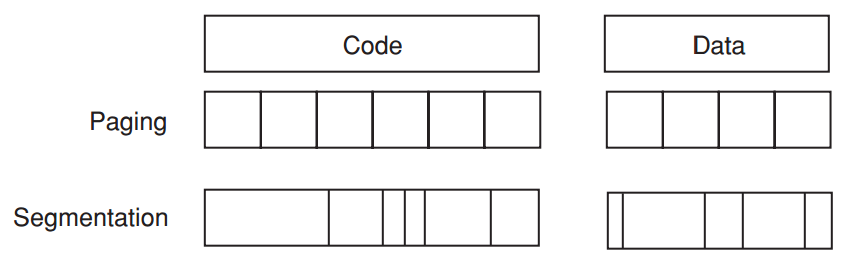 Virtual Memory
Paged virtual memory
	page address: page # + offset
Segmented virtual memory
	segment address: seg # + offset
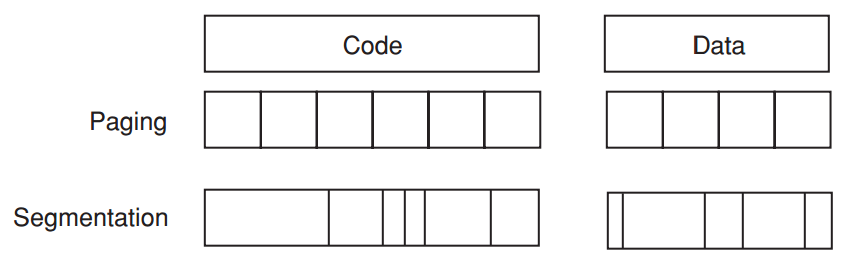 TLB Example
Opteron data TLB
Steps 1&2: send the virtual address to all tags
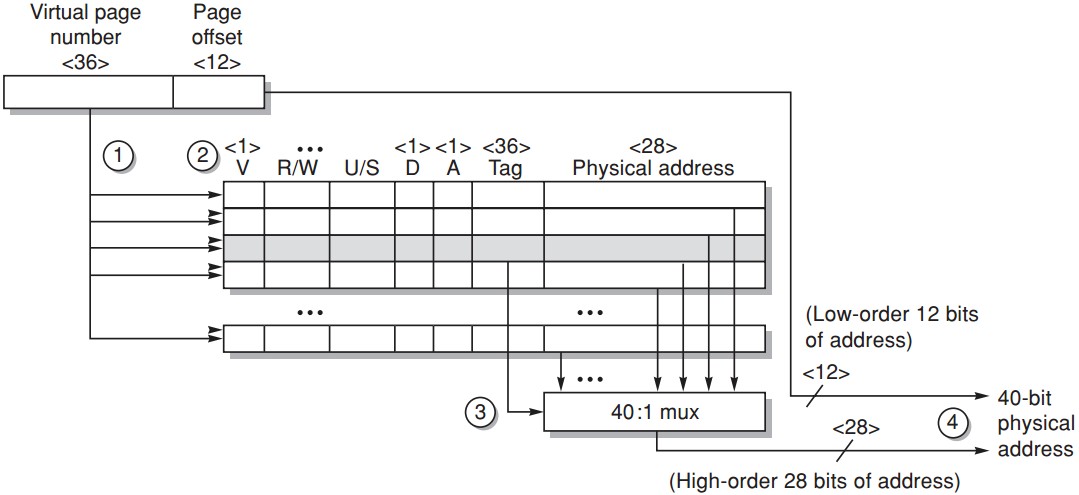 Step 2: check the type of mem access against protection info in TLB
https://www.youtube.com/watch?v=95QpHJX55bM
[Speaker Notes: Here’s an example of how TLB works for address translation.
First, the virtual page number is sent to compare with all tags;]
TLB Example
Opteron data TLB
Steps 3: the matching tag sends phy addr through   	      multiplexor
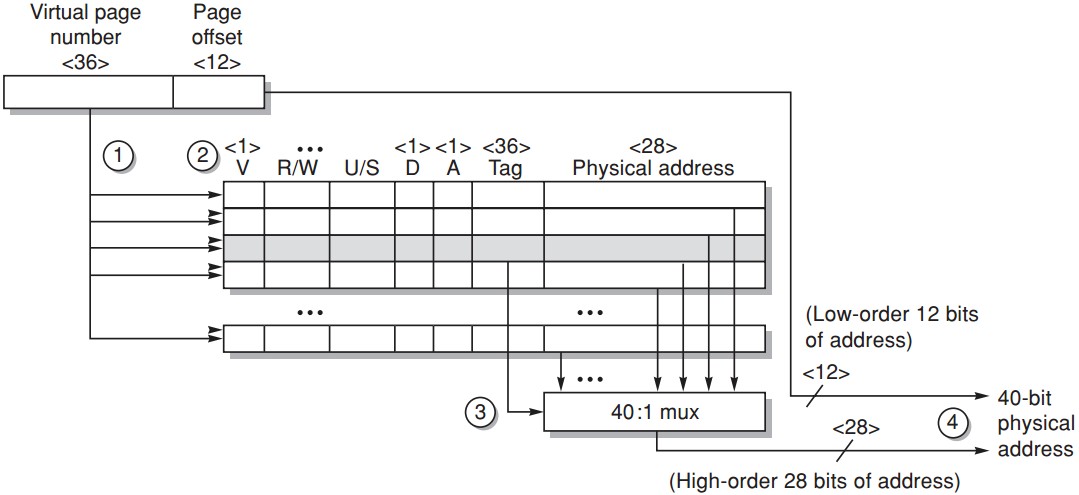 [Speaker Notes: The matching tag returns its physical page number through multiplexor;]
TLB Example
Opteron data TLB
Steps 4: concatenate page offset to phy page 	      frame to form final phy addr
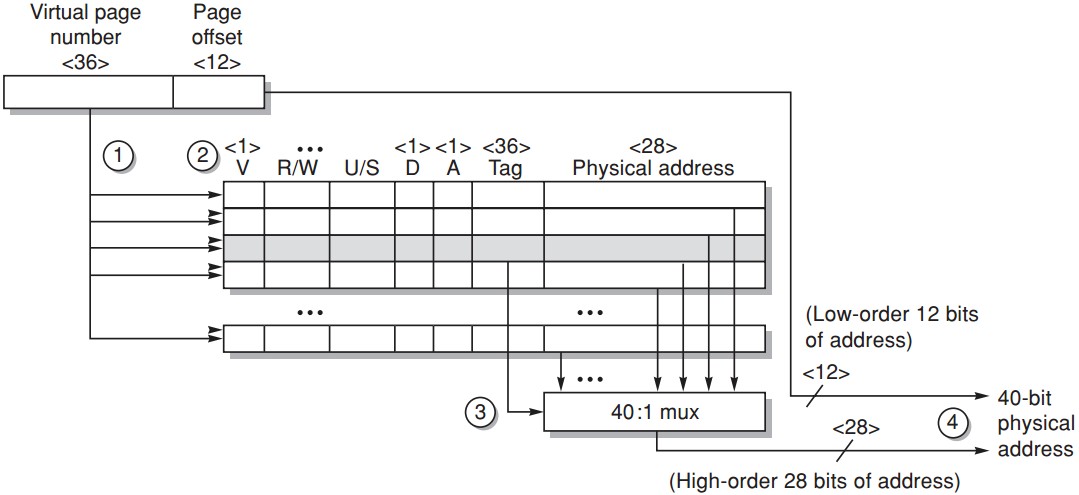 [Speaker Notes: Then the physical page number is combined with page offset to form the physical address.]
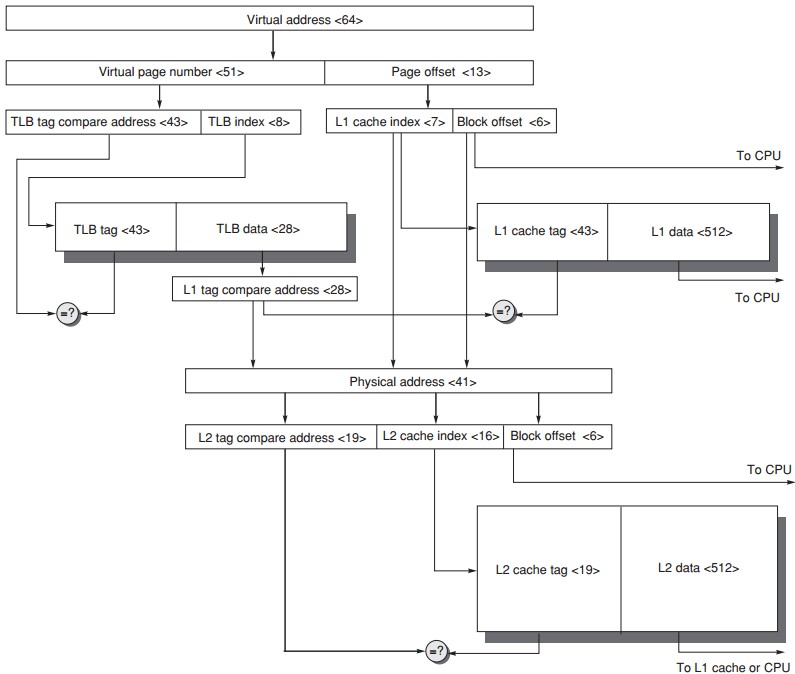 Virtual Memory + Caches
Disk
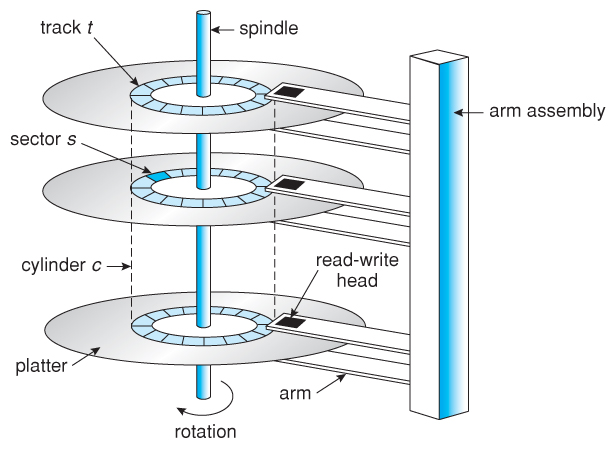 http://www.cs.uic.edu/~jbell/CourseNotes/OperatingSystems/images/Chapter10/10_01_DiskMechanism.jpg
Disk Arrays
Disk arrays with redundant disks to tolerate faults
If a single disk fails, the lost information is reconstructed from redundant information
Striping: simply spreading data over multiple disks
RAID: redundant array of inexpensive/independent disks
RAID
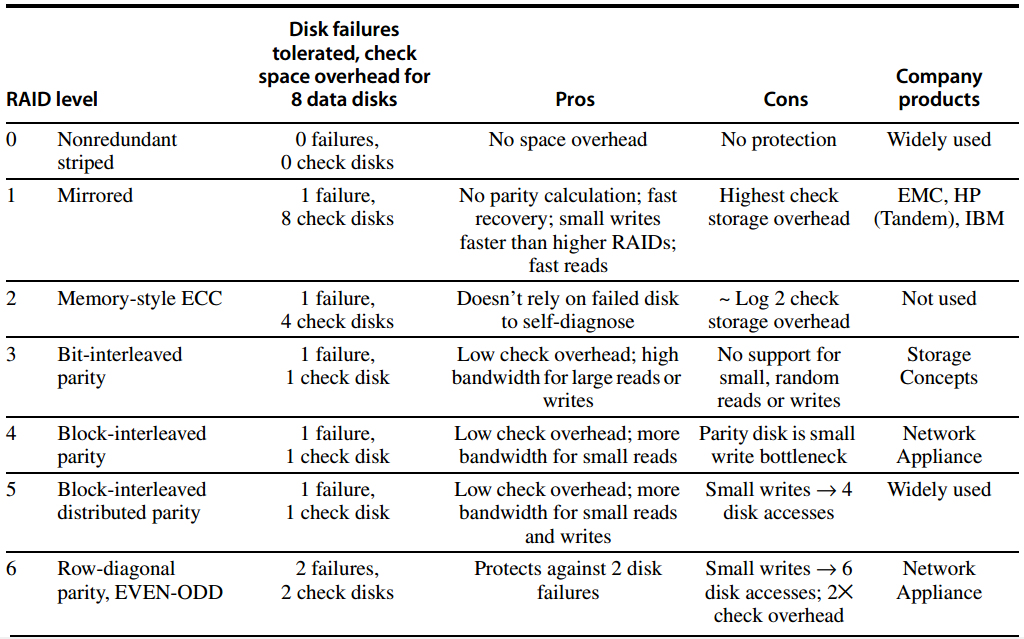 RAID 0
JBOD: just a bunch of disks
No redundancy
No failure tolerated
Measuring stick for other RAID levels: cost, performance, and dependability
RAID 1
Mirroring or Shadowing
Two copies for every piece of data
one logical write = two physical writes
100% capacity/space 
	overhead



http://www.petemarovichimages.com/wp-content/uploads/2013/11/RAID1.jpg
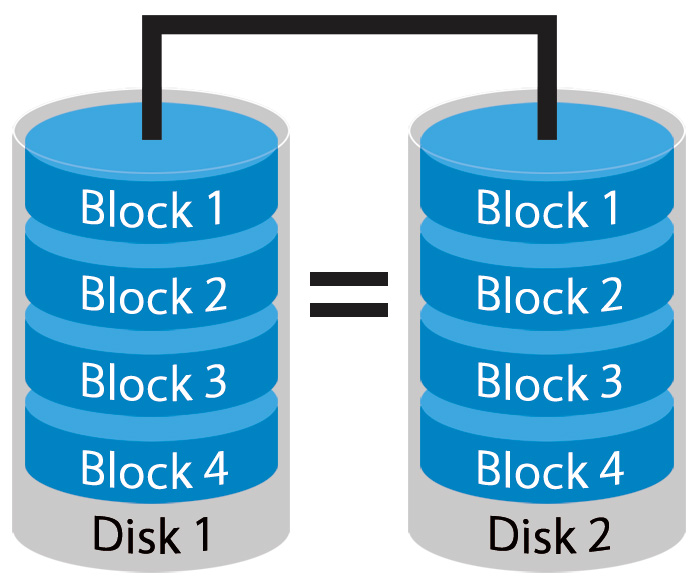 https://www.icc-usa.com/content/raid-calculator/raid-0-1.png
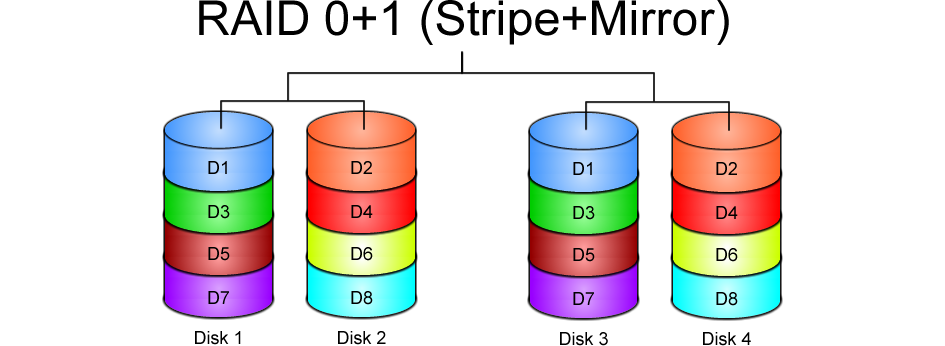 RAID 2
http://www.acnc.com/raidedu/2 
Each bit of data word is written to a data disk drive
Each data word has its (Hamming Code) ECC word recorded on the ECC disks
On read, the ECC code verifies correct data or corrects single disks errors
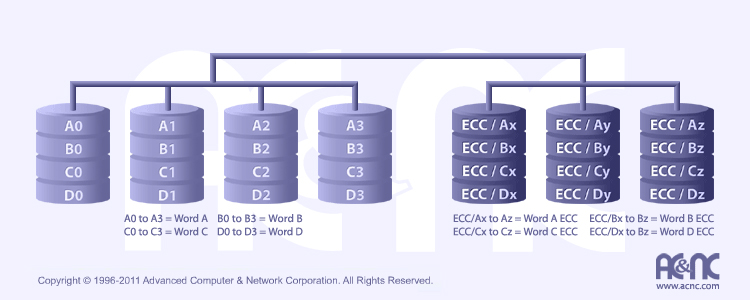 [Speaker Notes: Each bit of data word is written to a data disk drive, accompanied with the word’s ECC spread over the ECC disks]
RAID 3
http://www.acnc.com/raidedu/3
Data striped over all data disks
Parity of a stripe to parity disk
Require at least 3 disks to implement
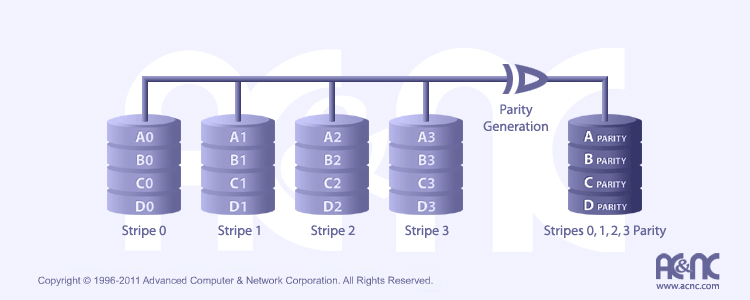 P
1
0
1
0
0
0
1
1
1
1
0
0
1
1
0
1
1
0
1
0
0
0
1
1
1
1
0
0
1
1
0
1
RAID 3
Even Parity
	parity bit makes
	the # of 1 even
p = sum(data1) mod 2
P
1
0
1
0
0
0
1
1
1
0
1
0
0
0
1
1
1
1
0
0
1
1
0
1
RAID 3
Even Parity
	parity bit makes
	the # of 1 even
p = sum(data1) mod 2
Recovery
	if a disk fails,
	“subtract” good data
	from good blocks;
	what remains is missing data;
“subtract”
1 – 1 = 0
1 – 0 = 1
0 – 1 = 1
0 – 0 = 0
P
1
0
1
0
0
0
1
1
1
0
1
0
0
0
1
1
1
1
0
0
1
1
0
1
RAID 3
Even Parity
	parity bit makes
	the # of 1 even
p = sum(data1) mod 2
Recovery
	if a disk fails,
	“subtract” good data
	from p of good blocks;
	what remains is missing data;
1
1
0
0
1
1
0
1
RAID 4
http://www.acnc.com/raidedu/4
Favor small accesses
Allows each disk to perform independent reads, using sectors’ own error checking
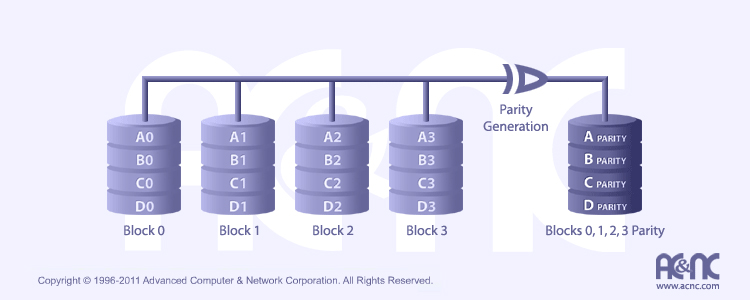 independent read - not read across multiple disks
RAID 3 & RAID 4
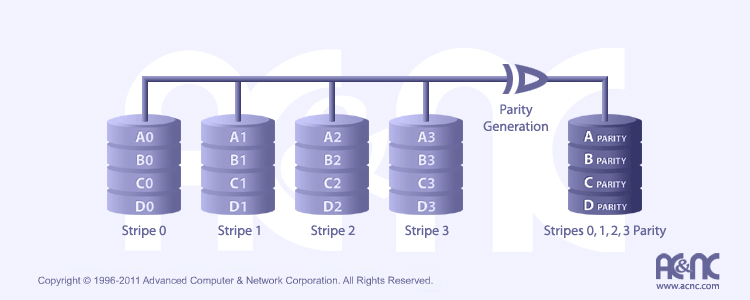 bottleneck: 
single parity disk



access:
parallel vs independent
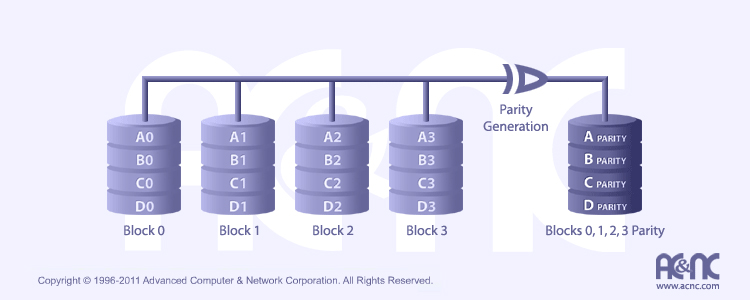 RAID 3 & RAID 4
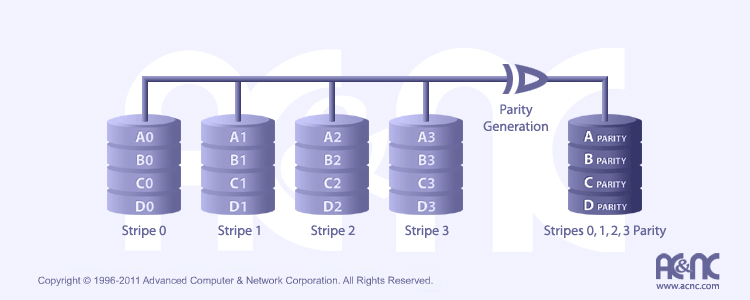 ? bottleneck: 
single parity disk



access:
parallel vs independent
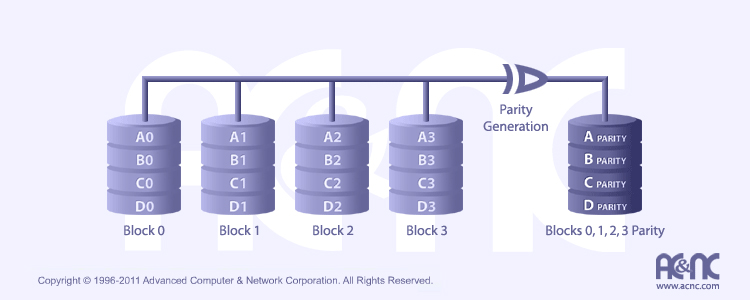 RAID 5
http://www.acnc.com/raidedu/5
Distributes the parity info across all disks in the array
Removes the bottleneck of a single parity disk as RAID 3 and RAID 4
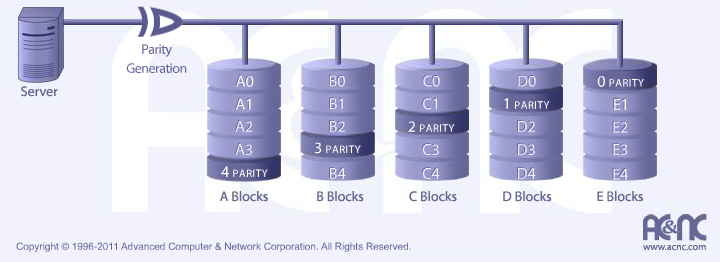 RAID 6: Row-diagonal Parity
RAID-DP
	Recover from two failures




	xor⊕
	row:  00⊕11⊕22⊕33=r4
	diagonal: 01⊕11⊕31⊕r1=d1
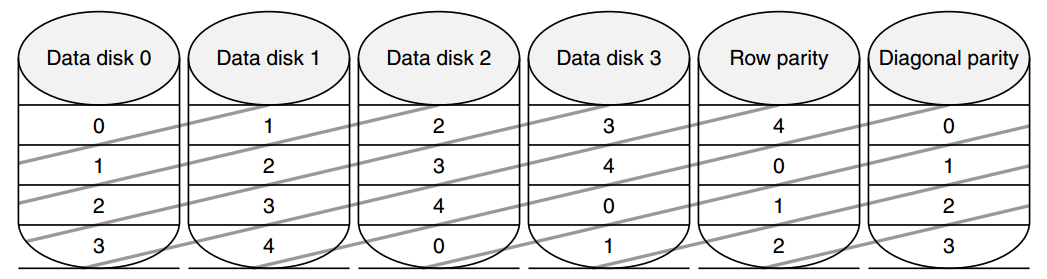 RAID 6: Row-diagonal Parity
RAID-DP
	Recover from two failures




	xor⊕
	row:  00⊕11⊕22⊕33=r4
	diagonal: 01⊕11⊕31⊕r1=d1
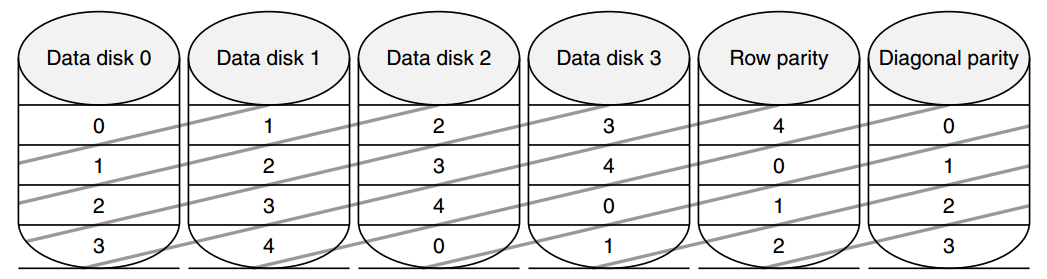 Double-Failure Recovery
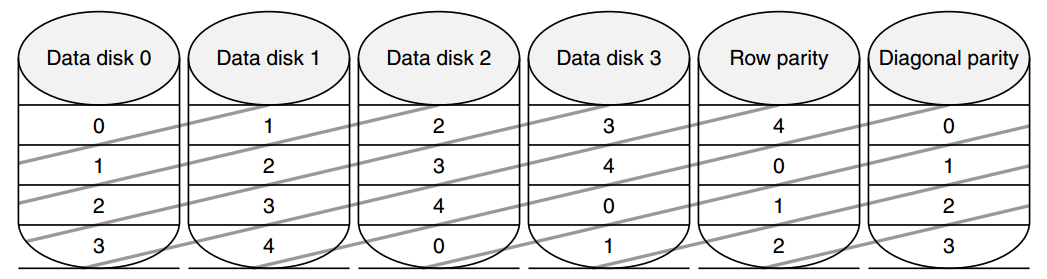 Double-Failure Recovery
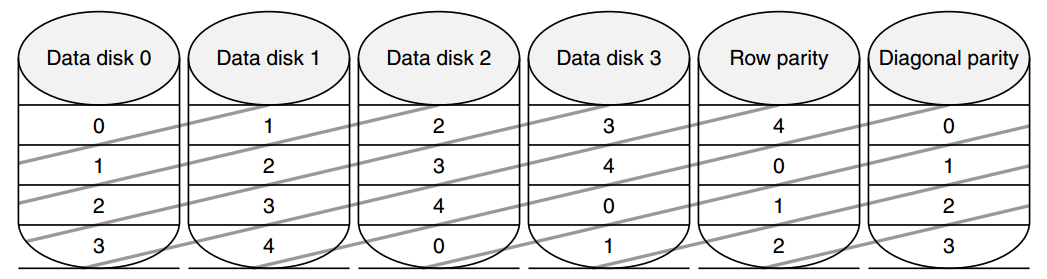 Double-Failure Recovery
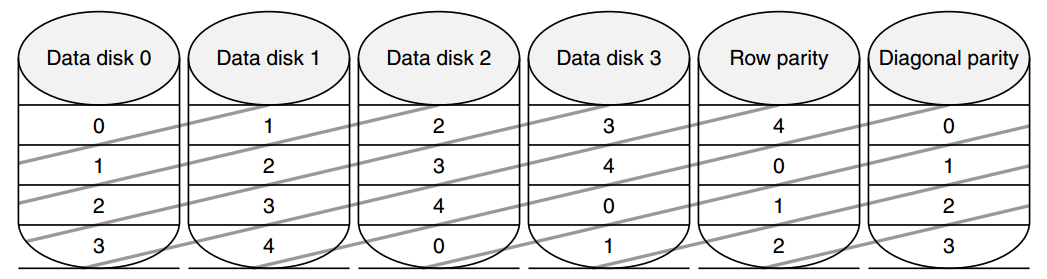 Double-Failure Recovery
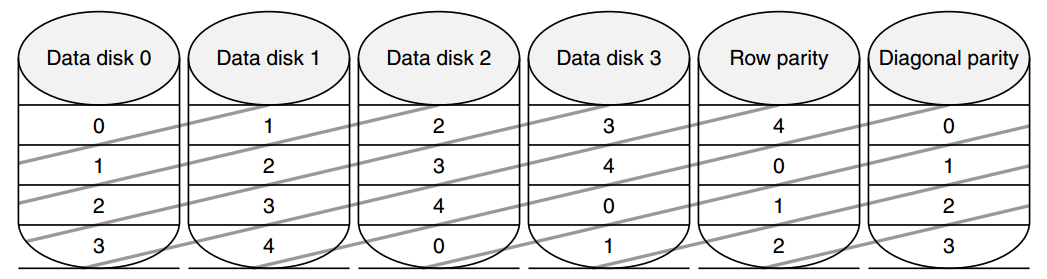 Double-Failure Recovery
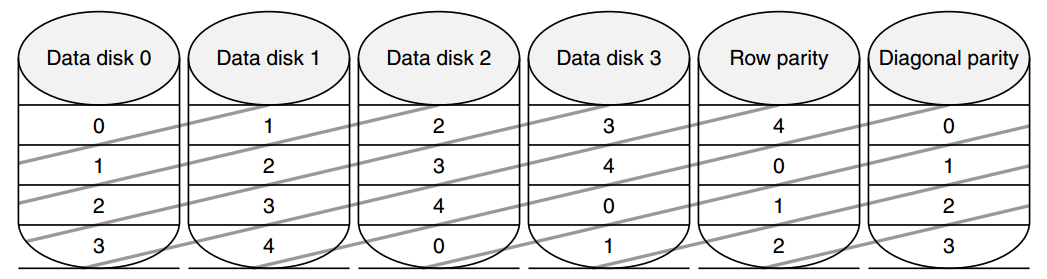 Double-Failure Recovery
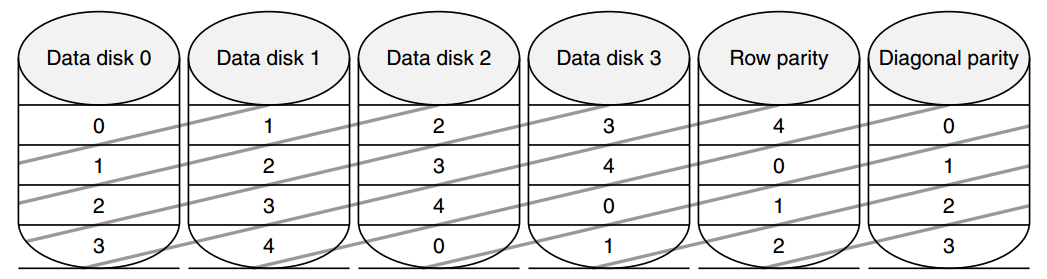 Double-Failure Recovery
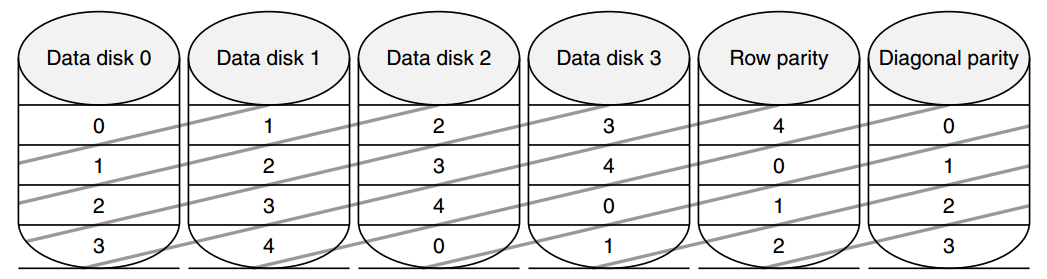 Double-Failure Recovery
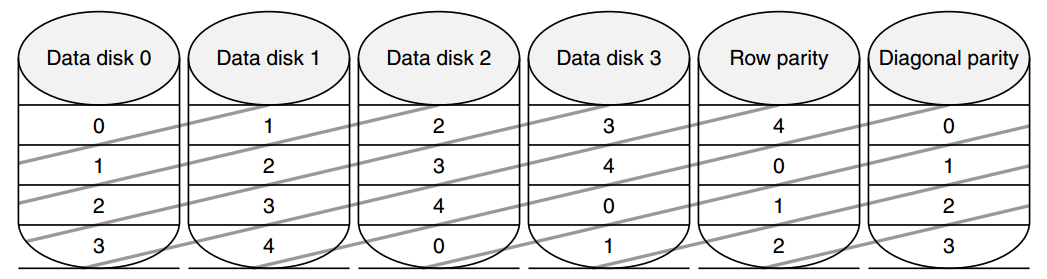 Double-Failure Recovery
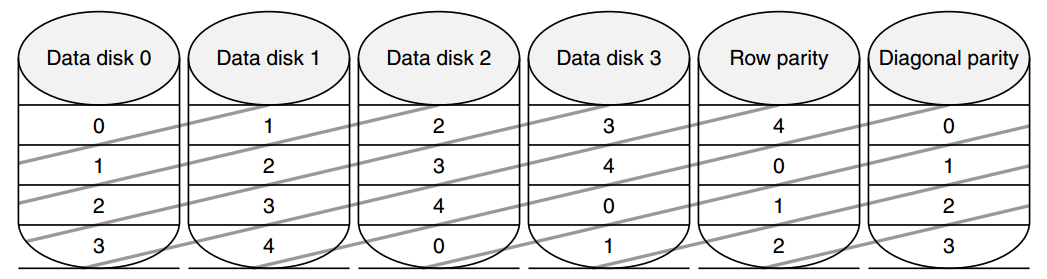 Double-Failure Recovery
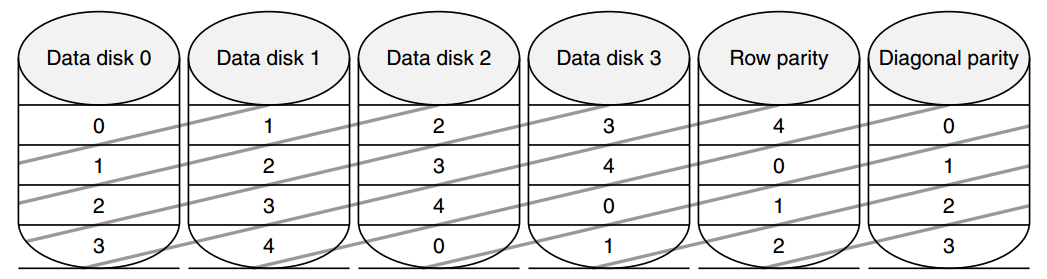 Double-Failure Recovery
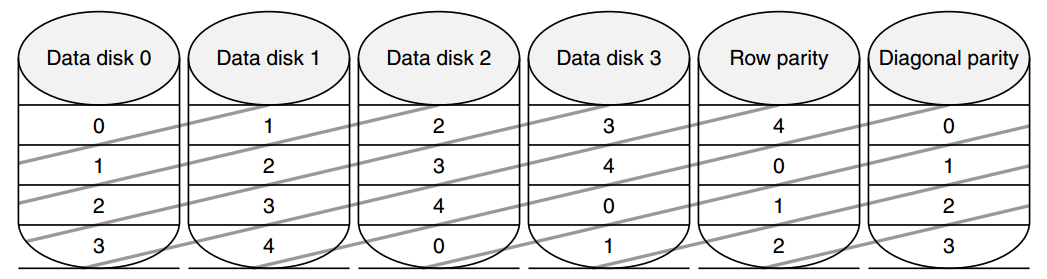 Double-Failure Recovery
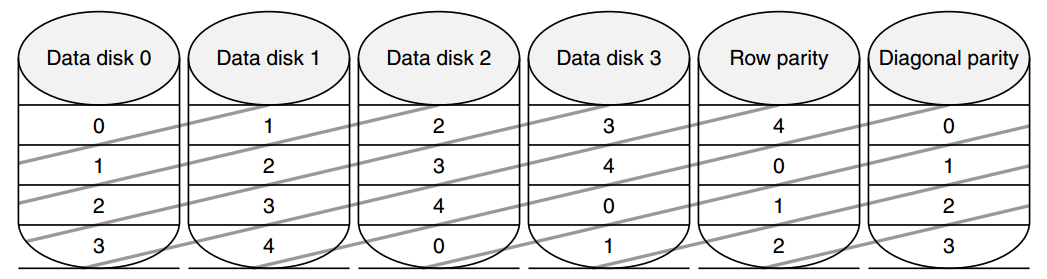 Double-Failure Recovery
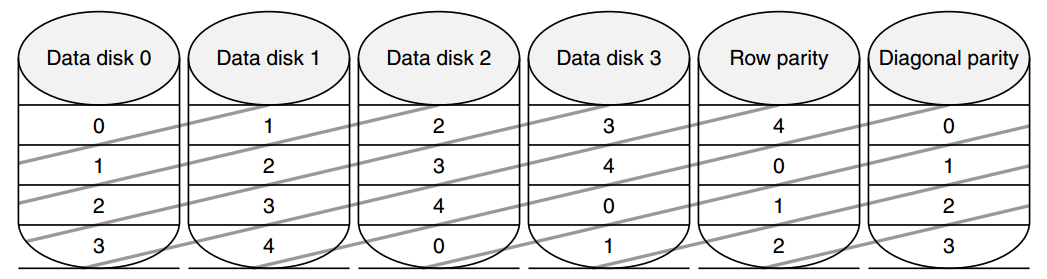 centralized shared-memory
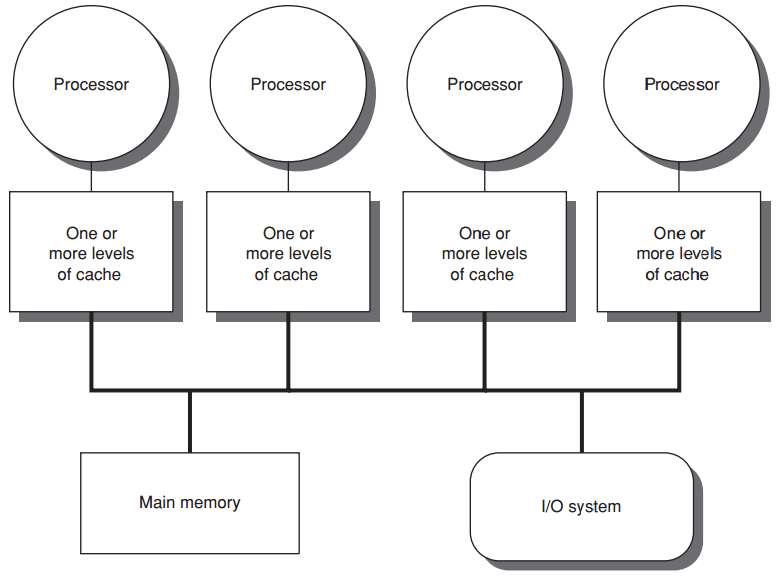 eight or fewer cores
centralized shared-memory
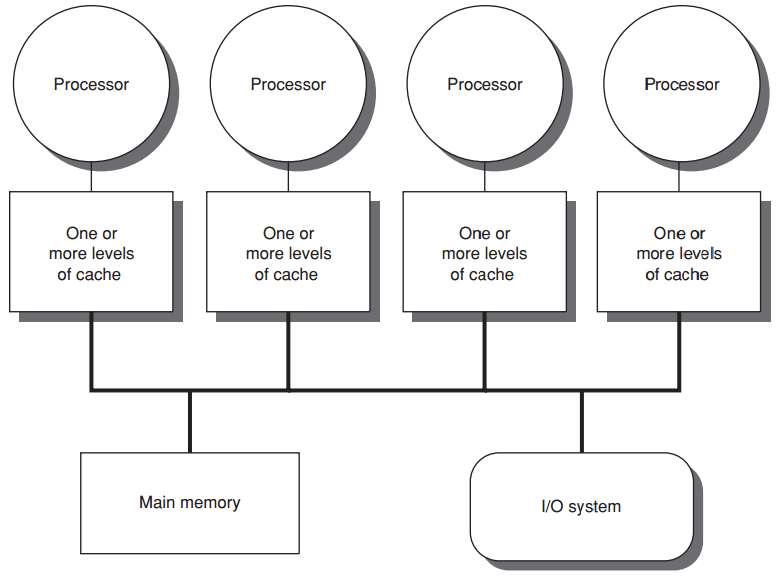 Share a single centralized memory
All processors have equal access to
centralized shared-memory
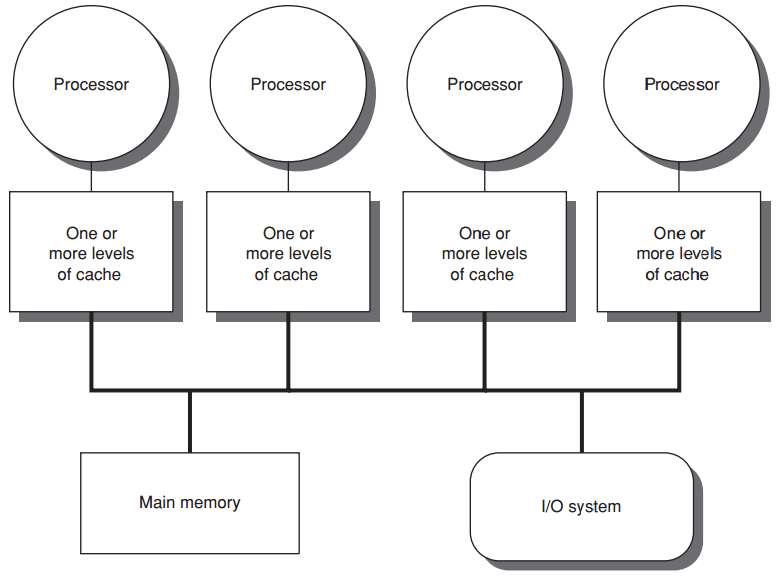 All processors have uniform latency from memory
Uniform memory access (UMA) multiprocessors
distributed shared memory
more processors
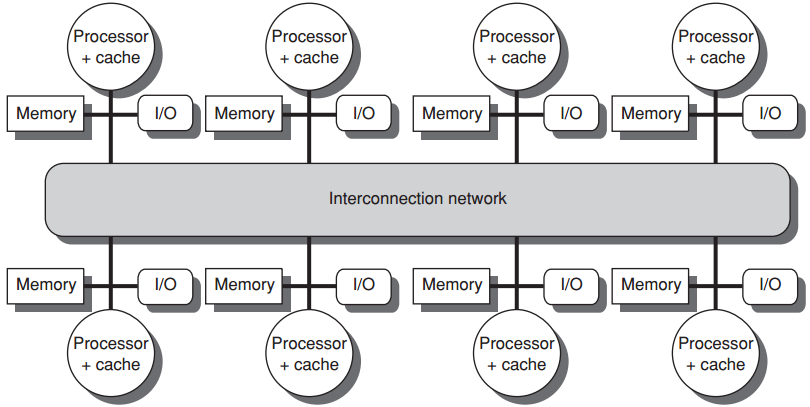 physically distributed memory
distributed shared memory
more processors
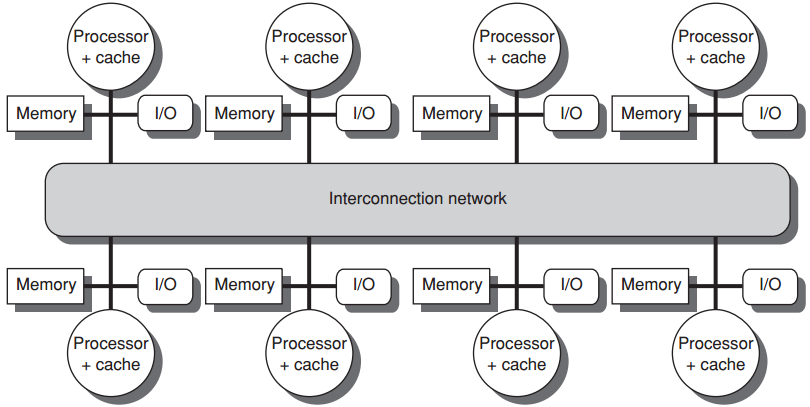 physically distributed memory
Distributing mem among the nodes
increases bandwidth & reduces local-mem latency
distributed shared memory
more processors
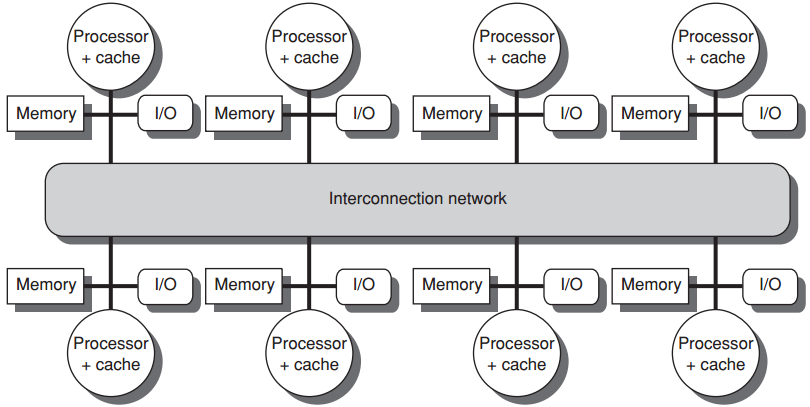 physically distributed memory
NUMA: nonuniform memory access
access time depends on data word loc in mem
distributed shared memory
more processors
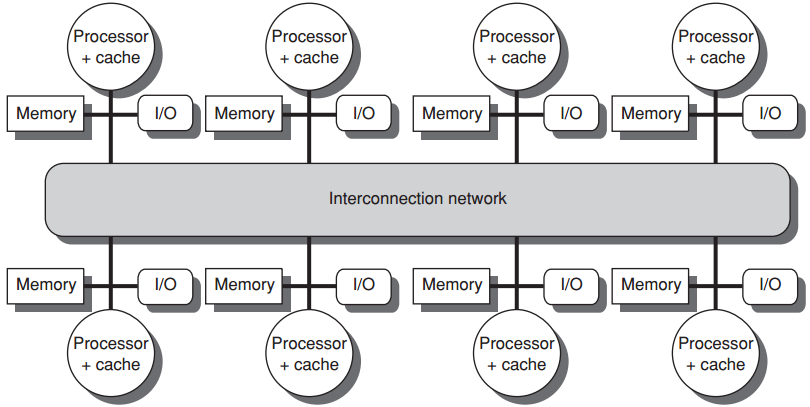 physically distributed memory
Disadvantages: 
more complex inter-processor communication
more complex software to handle distributed mem
Cache Coherence Problem
A memory system is Coherent if any read of a data item returns the most recently written value of that data item
Two critical aspects
	coherence: defines what values can be returned by a read
	consistency: determines when a written value will be returned by a read
Cache Coherence Problem
w/o precautions
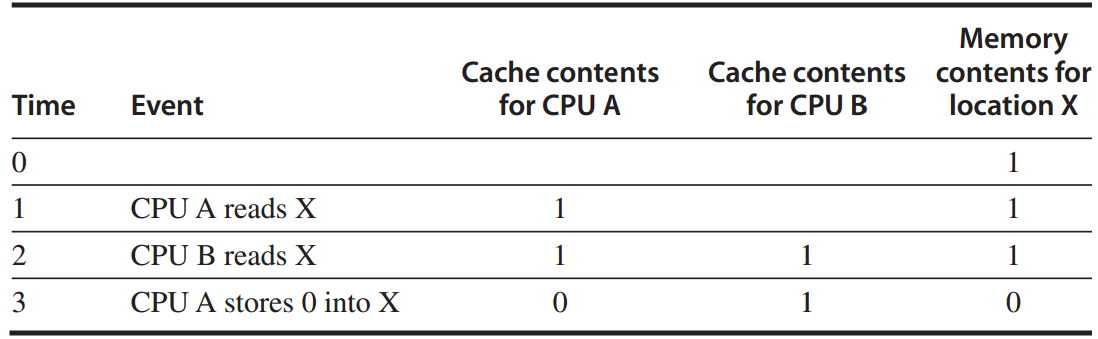 write-through cache
[Speaker Notes: The problem concerning whether the value of shared data is identical in different caches is called cache coherence problem.]
Textbook Navigation
Fundamentals: Chapter 1
Instruction: Appendix C & Chapter 3
Memory: Appendix B & Chapter 2
Storage: Appdenix D
Multiprocessor: Chapter 5
Teaching Components
Lecture
Lab OR Research
Assignment & Quiz & Exam
[Speaker Notes: Together with lecture sessions, we also have tight lab schedules to practice what we learn.]
Labs
6 lab sessions (tentative)
Pipeline implementation
Cache implementation


Demo: individual OR group of up two
Report: individual
[Speaker Notes: In particular, through 6 lab assignments, we aim to implement pipeline and cache.]
Labs
Lab 1
	warmup Spartan 3E and ISE environment;
	update verilog code of multi-cycle CPU to 3E board;
	add one new branch instruction;

	reference code:
	Spartan 3E Display: http://list.zju.edu.cn/kaibu/comparch/lab1-Spartan3E-Display.rar 
	Spartan Simulation: http://list.zju.edu.cn/kaibu/comparch/spartansimulation.txt
[Speaker Notes: In the first lab session, we start from warming up the experiment environment.
Here are some reference codes you might use to get experiment tools work.]
Labs
Lab 2
	implement 5-stage pipelined CPU with 15 MIPS instructions;
Lab 3
	implement stall technique against pipelining hazards;
Lab 4
	implement forwarding paths toward faster CPU;
Lab 5
	implement a pipelined CPU with 31 MIPS instructions;
	use predict-not-taken policy to solve control hazard;
Lab 6
	cache (tbd)
[Speaker Notes: Labs 2 through 5 are dedicated to pipeline implementation while lab 6 is for cache implementation.]
Labs
Call for lab assistants

	help tutor & check the demo during lab sessions;

	get bonus credit;
[Speaker Notes: For students who are familiar with lab experiments, you are strongly encouraged to join me as lab assistants.
As a lab assistant, you are expected to help tutor students and check demos.
Then, of course, you can get bonus credit as reward.]
Teaching Components
Lecture
Lab OR Research
Assignment & Quiz & Exam
[Speaker Notes: Together with lecture sessions, we also have tight lab schedules to practice what we learn.]
Research Practice
http://list.zju.edu.cn/kaibu/comparch2020/
research.html
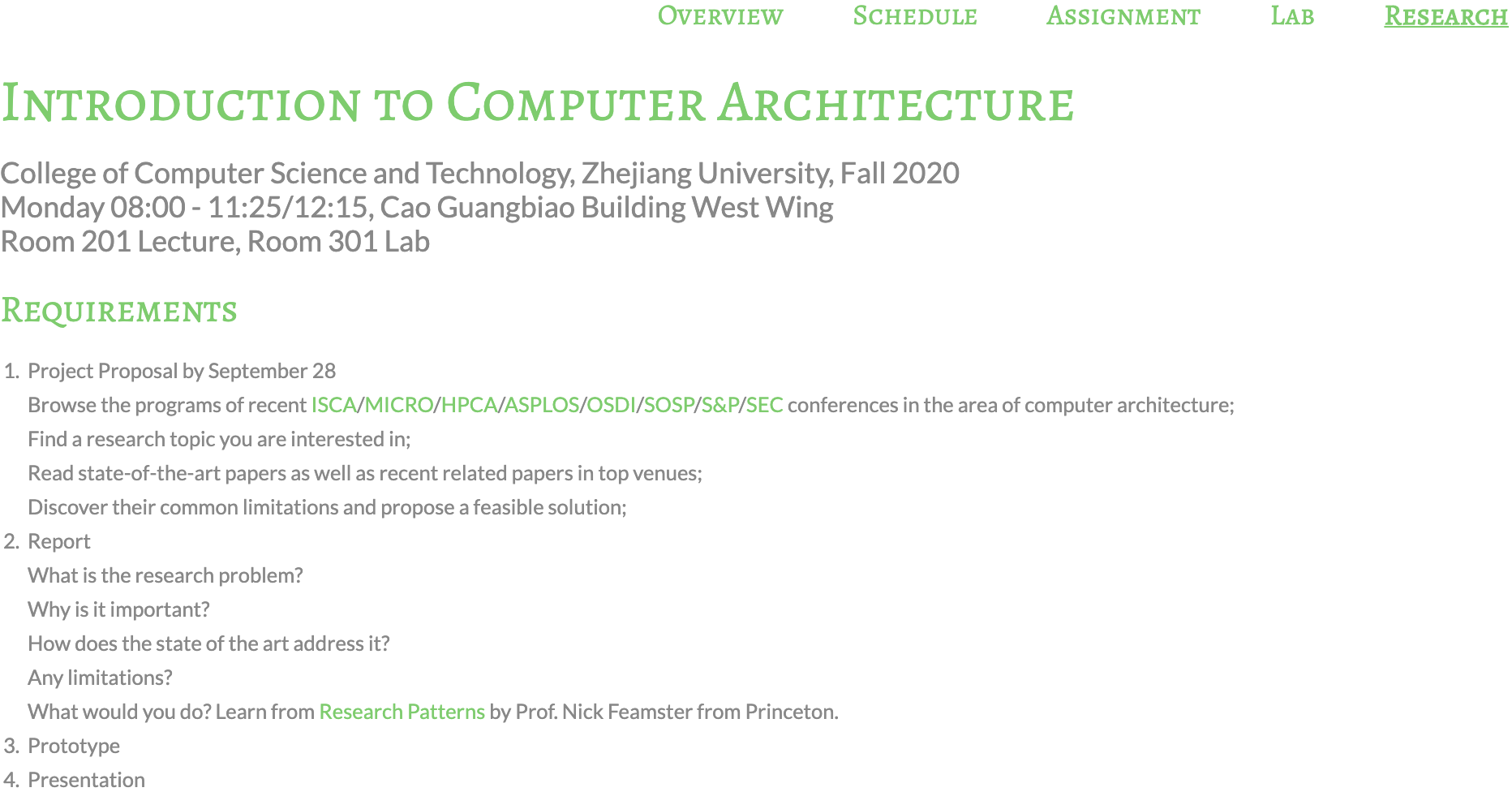 WOW THE CLASS!
Why do you care?
[Speaker Notes: So why do u care about the research part?]
waive lab demos&reports
[Speaker Notes: So why do u care about the research part?]
spice up
graduate application
Special Thanks
Weixin Liang (Stanford)
Ke Li (Columbia)
Jinhong Li (CUHK)
Min Huang (CMU)
Qinhan Tan (Princeton)
Zhihua Zeng (VMware)
Yiming Wei (ZJU)
Chenlu Miao, Jingsen Zhu, Miao Zhang, Xingjian Zhang, Yuan Tian, Tianqi Song
WOW
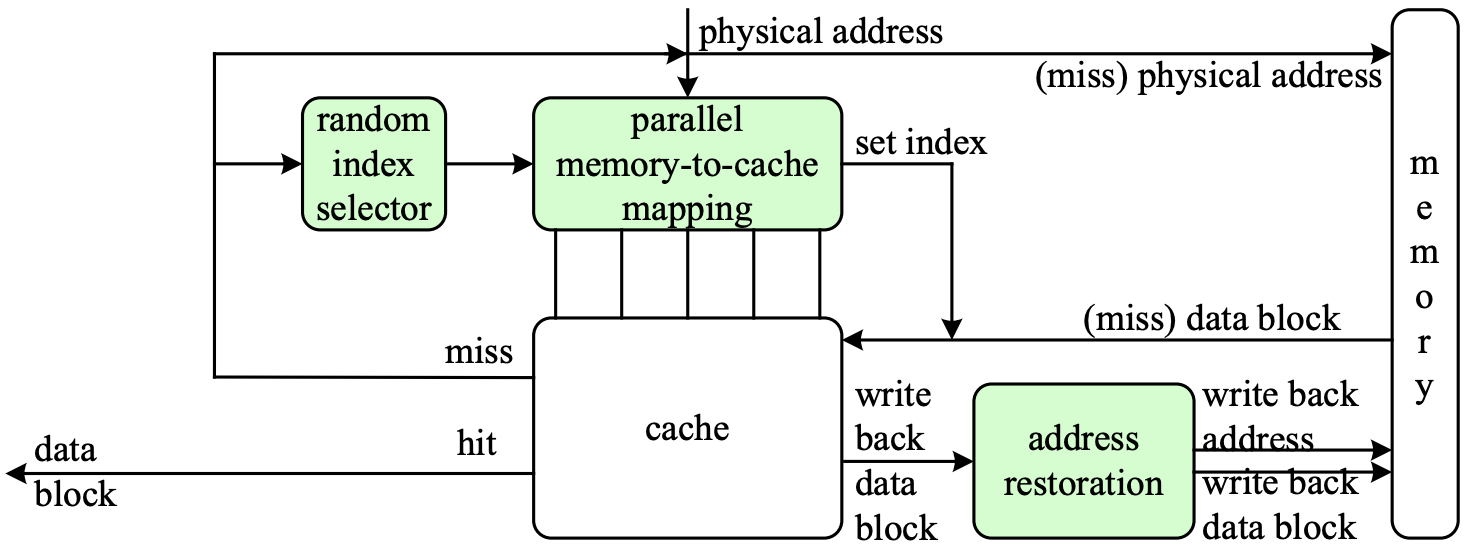 PhantomCache
NDSS 2020



MemCloak
ACSAC 2018
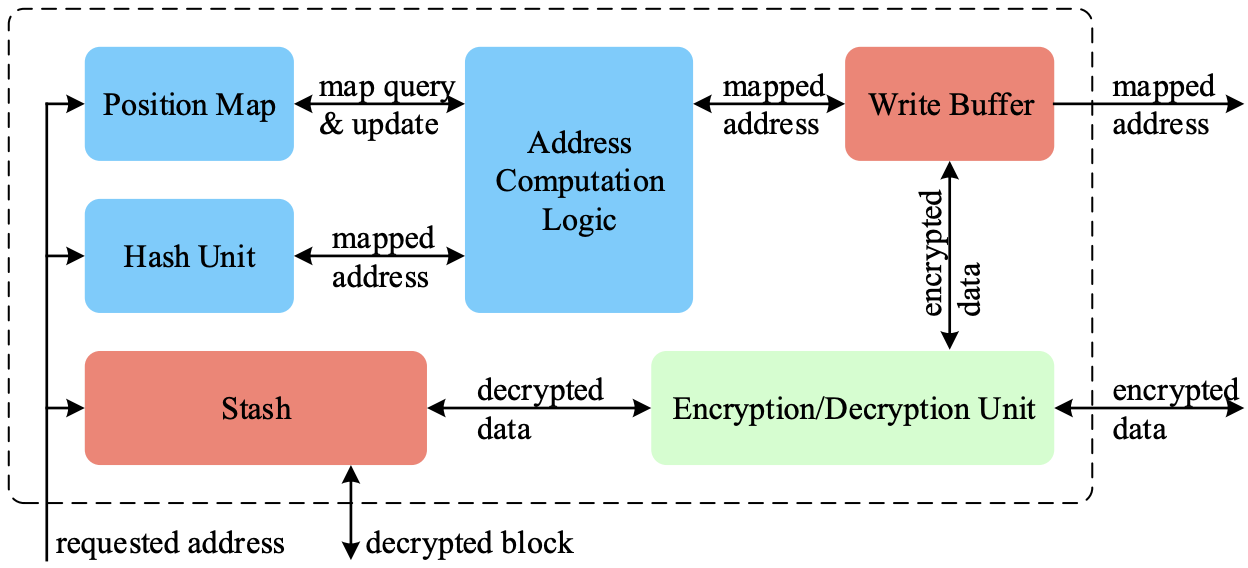 More than that?
[Speaker Notes: But what’s more than that is if you really go deep into the research practice,]
learn tolearn things differently
[Speaker Notes: You’ll learn to learn things differently]
know not only howbut also why
[Speaker Notes: You’ll start paying attention to not only how something works but also why it works in that way.
You may also start wondering why it doesn’t work in some other ways.]
read this book and you’ll seeOperating Systems: Three Easy Pieceshttp://pages.cs.wisc.edu/~remzi/OSTEP/
[Speaker Notes: Again, I’m recommending the book Operating Systems: three easy pieces;
It’ll help to shape your research mind as well as build background knowledge for computer architecture.]
Grade?
[Speaker Notes: Finally, the part you care the most,]
Grading (tentative)
[Speaker Notes: Grading policy
Now we’ve talked about several components this course requires, here’s how they contribute to the final grade.]
How will I teach?
[Speaker Notes: Then, how will I teach?]
What Students Expect from Teachers
Fun
Humor
Expertise
Easy exam
High grades
…
[Speaker Notes: For most of us, an ideal teacher should be fun and humorous, meanwhile, he or she should be an expert for what is taught.
More important, exams should be easy and grades should be high.]
I wish I knew someonelike this, too…
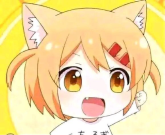 [Speaker Notes: Well, you can’t always get what u want, right?]
Teaching Plan
Keep it Simple
Focus on the core concepts
Try to help you more easily understand
[Speaker Notes: So here’s how I teach.
As a junior faculty member, I’m gradually getting familiar with what I teach as well.
For every teaching component, I’ll try to keep it simple and focus on the core concepts. The ultimate goal of my teaching is to help you more easily understand what the textbook delivers.]
Learn, Teach, Inspire
Teach to Learn: A Privilege of Junior Faculty

“If we can contribute, in whatever way, 
to a students' pursuit of a better self, 
even if it is not about the course per se, 
we still succeed as educators.”
Rumor Has It?
find out more from 
Q11.pdf
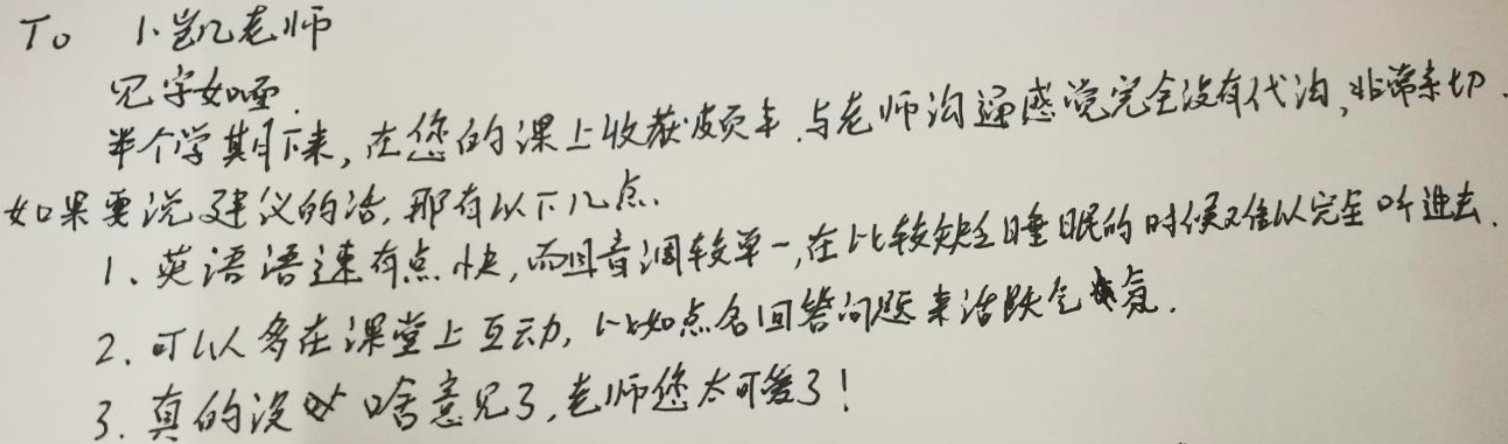 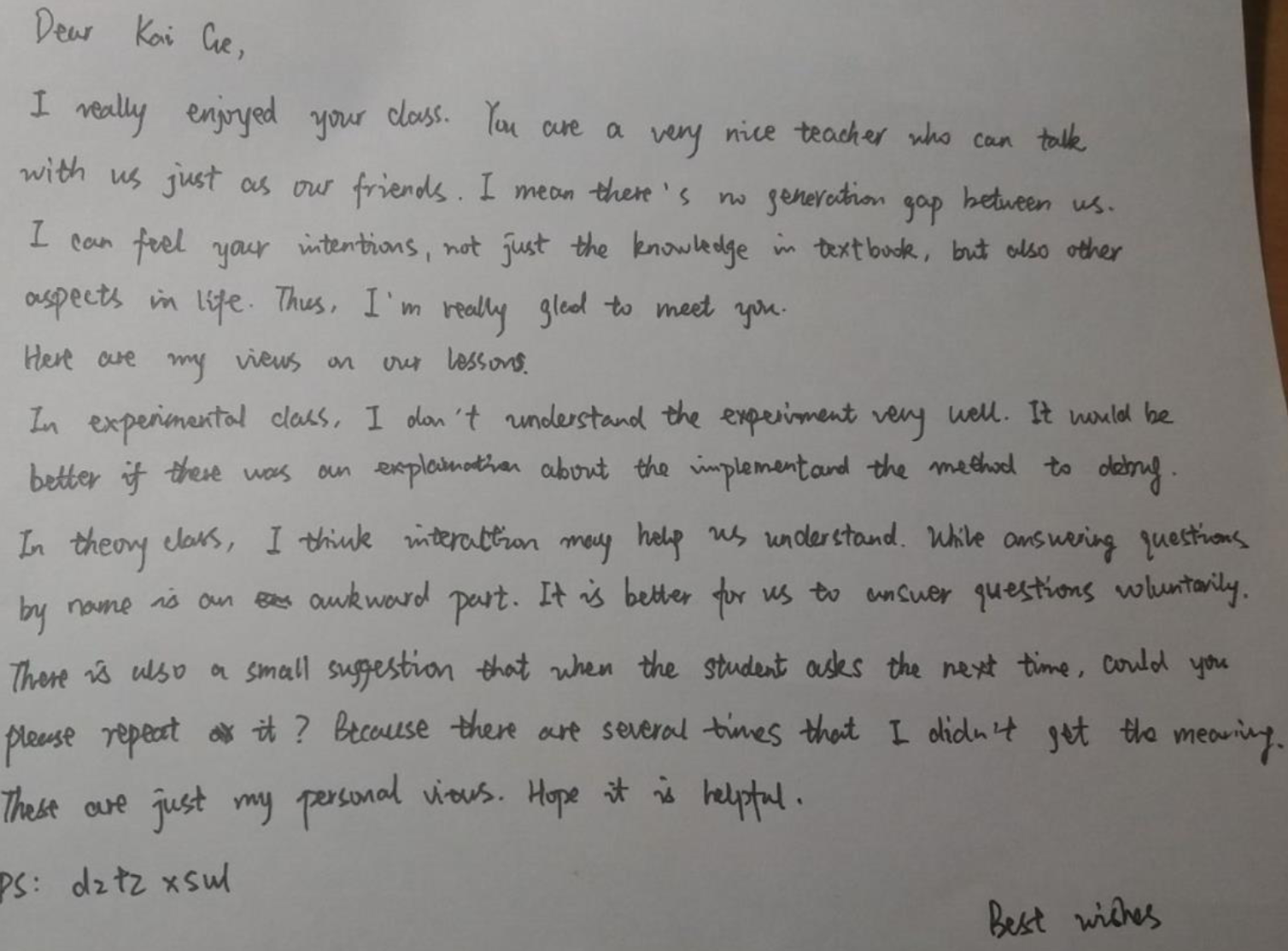 To Every One of A Kind
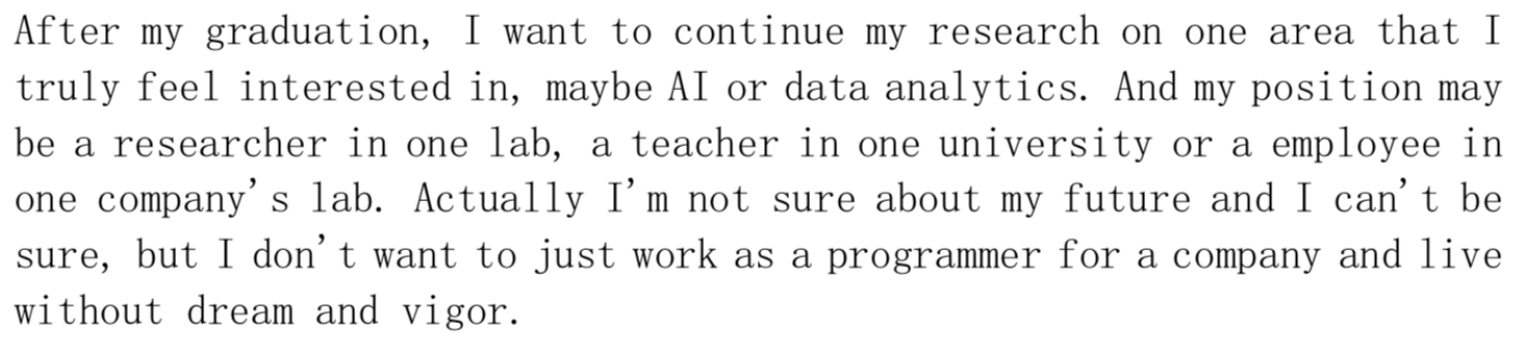 find out more from 
Q11.pdf 2nd edition
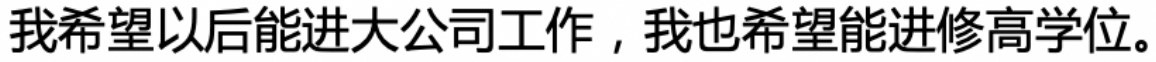 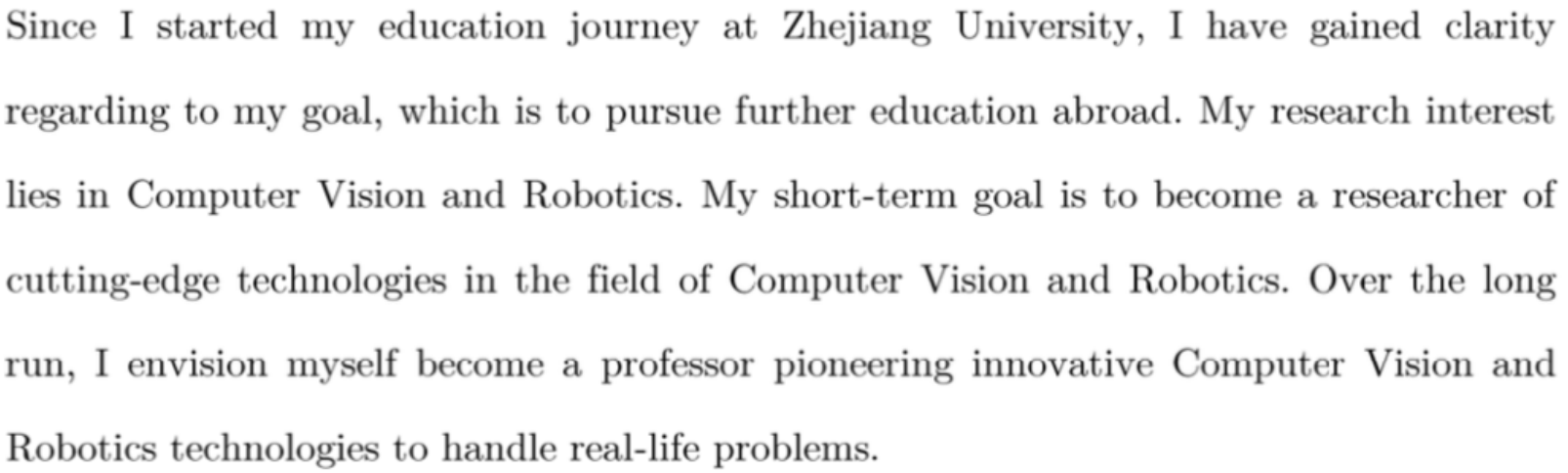 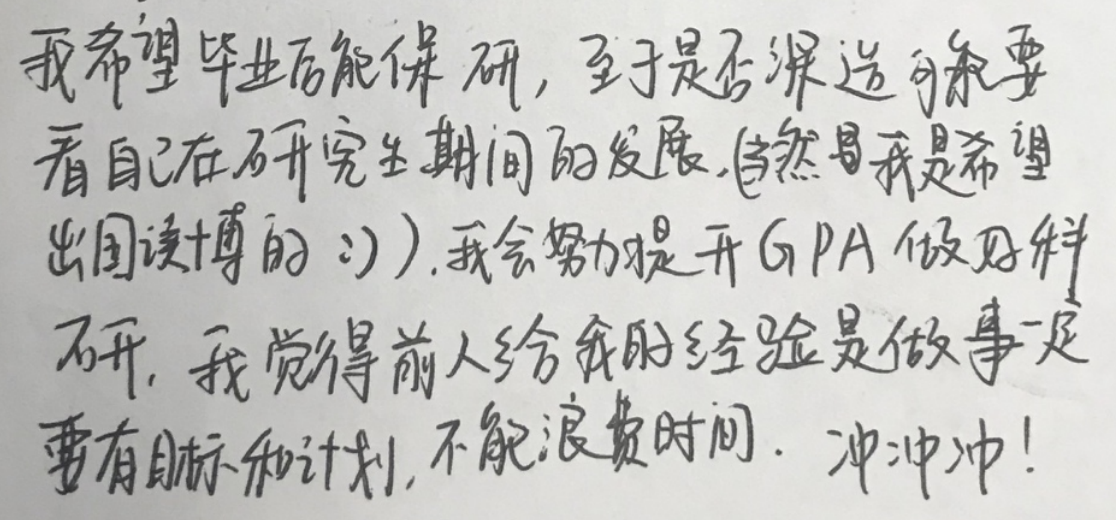 [Speaker Notes: Also value students’ goals and strengths, and try to help them if possible…;]
#What’s More to Share
helpful/inspiring resources
 #The 3 Secrets of Highly Successful Graduates by Reid Hoffman
[Speaker Notes: I’ll also share with you some helpful or inspiring videos and articles.]
How will you contribute?
[Speaker Notes: Besides my efforts, your contributions are also indispensible.]
Thanks In Advance
Study group
Lab assistants
Research interns
…
AT LEAST
	submit assignments & lab reports
	show up to final exam
[Speaker Notes: For example, you can start study groups for peer discussion, you can help me as lab assistants or research interns.
At least, please submit assignments in time and show up to final exam.
Believe it or not, some students just don’t.]
Enjoy, xixi
[Speaker Notes: Hope you’ll enjoy]
Deal?
QQ Group: 533944879
[Speaker Notes: One more request, join this qq group for ease of off-line discussion.]
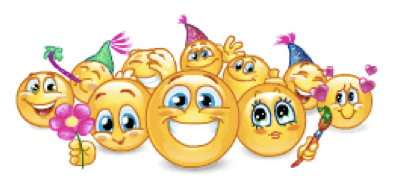 WOW, Member #400
?
[Speaker Notes: So far, we have introduced course logistics and contents.
Any questions?]
Who’s Who
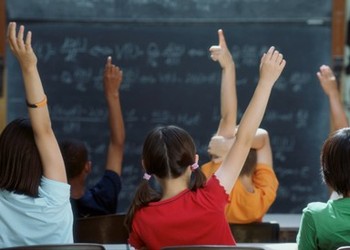 [Speaker Notes: Roster;
Now it’s time for the class to get the first impression of each of you.
Briefly introduce yourself if you like when I call ur name; you could use either English or Chinese.]
Ready?
[Speaker Notes: Great to know u all,
Now, Ready for an adventure to computer architecture?]
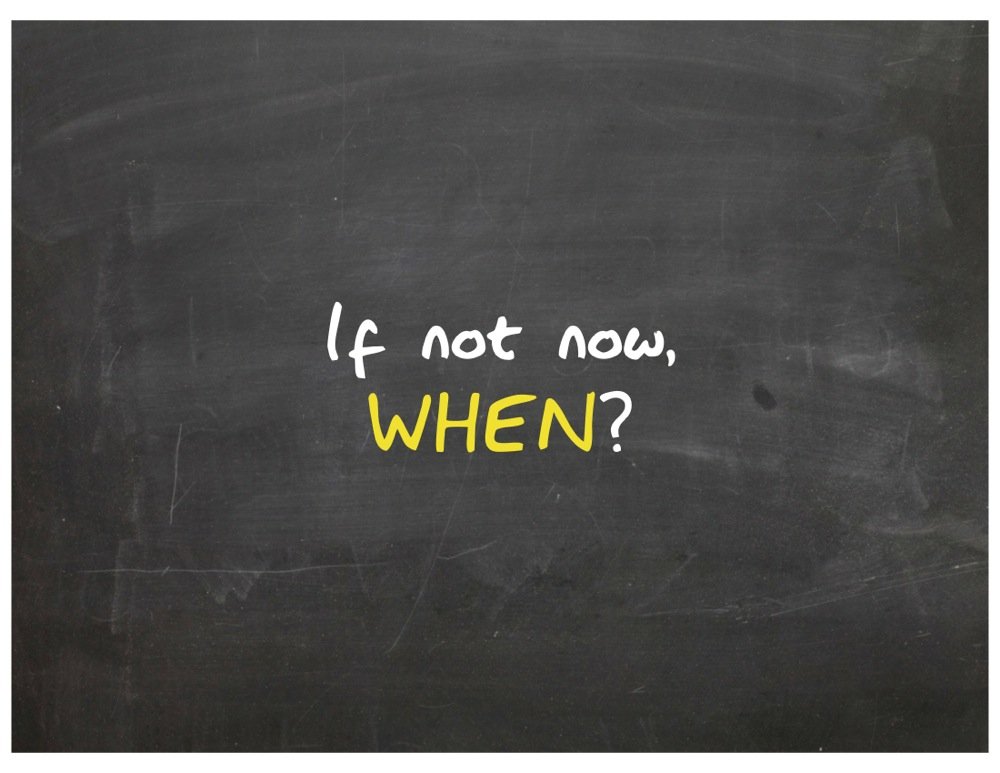 #The 3 Secrets of Highly Successful Graduates
[Speaker Notes: Cause if not now, when?]